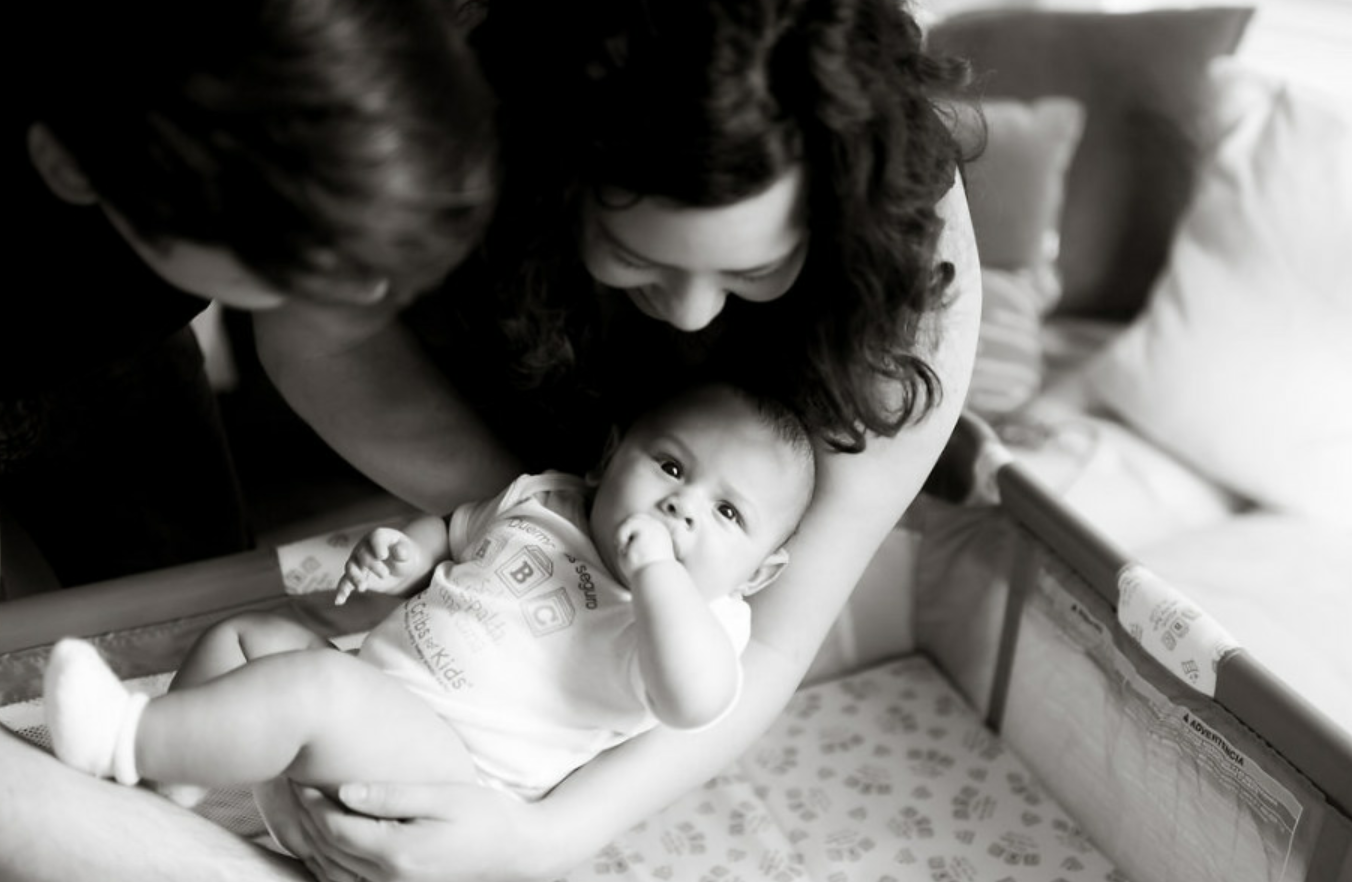 Equity and Safe Sleep for InfantsEquitable and Respectful Care Education and Implementation, Part 2
February 19th, 2024 2:00 PM
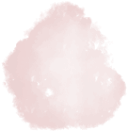 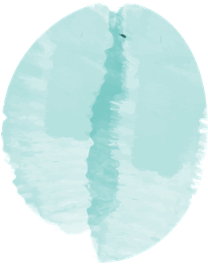 Overview
2024 Face-to-Face Meeting
ESSI Aims and Measures
Focus: Part 2 - Healthcare Professional Education: Equitable and Respectful Care
Tools to Facilitate Open Discussions
Resources for Respectful Care Practices
Team Talk: 
Elena Jenkins, Nurse Manager, SSM Health St Mary's Hospital, St. Louis
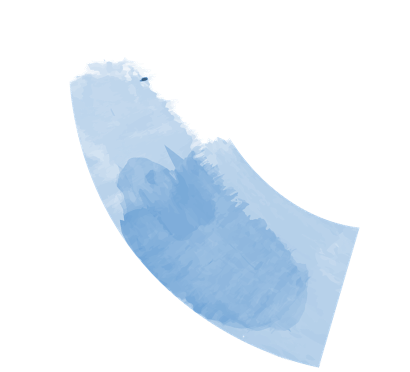 Illinois Perinatal Quality Collaborative
2024 Face to Face
save the date
2024 OB & Neonatal 
Face-to-Face Meetings
OB TEAMS:
Calling ALL Perinatal Leaders, Providers, Nurses, Advocates, & Friends!
at the President Abraham Lincoln Doubletree Hotel 
in Springfield, IL
MAY 22ND, 2024
NEONATAL 
TEAMS:
MAY 23RD, 2024
Join us for two interactive days of collaborative learning with the IL Perinatal Quality Collaborative!
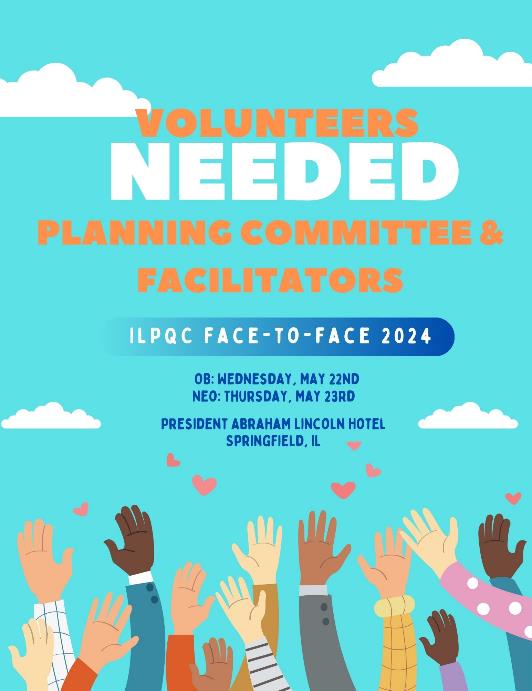 Interested in Facilitating an ILPQC Face-to-Face 
Breakout Session?
Email info@ilpqc.org
Interested in Volunteering on the Face-to-Face Planning Committee?
2024 F2F Neonatal Storyboards
Storyboard templates coming soon on event webpage
Share the great work that your ESSI Team is doing!
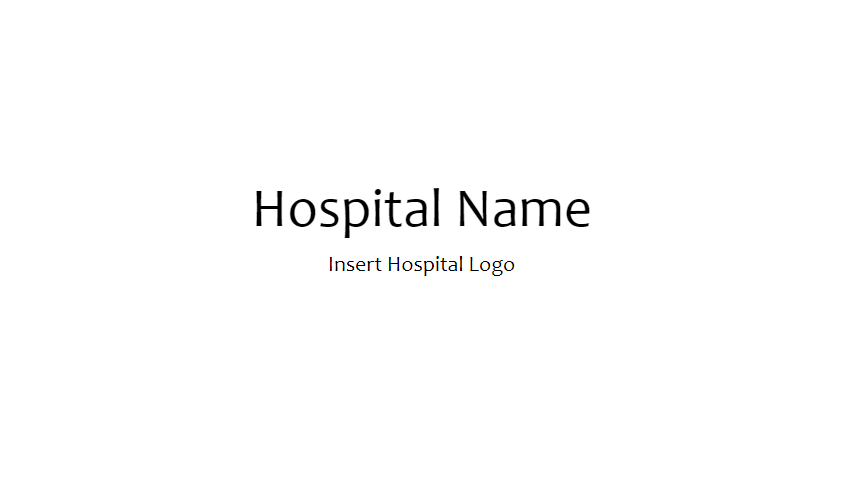 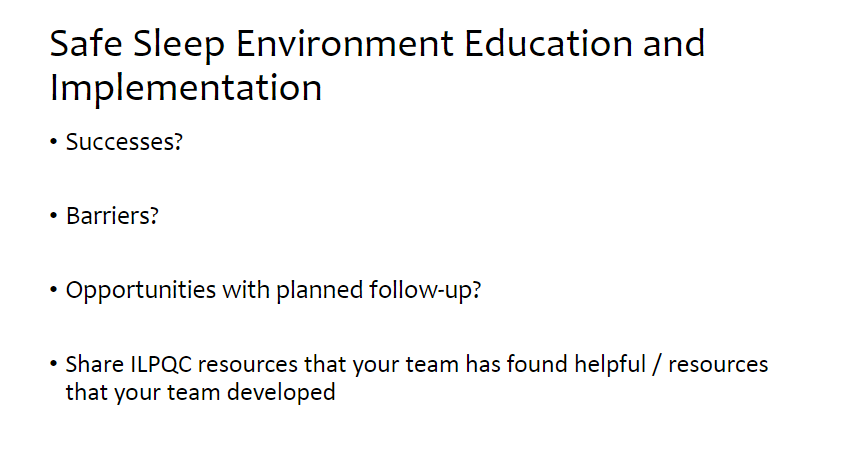 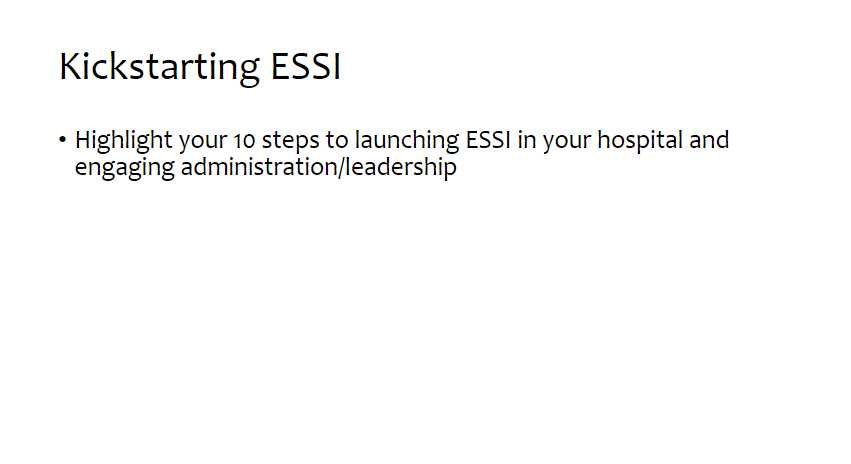 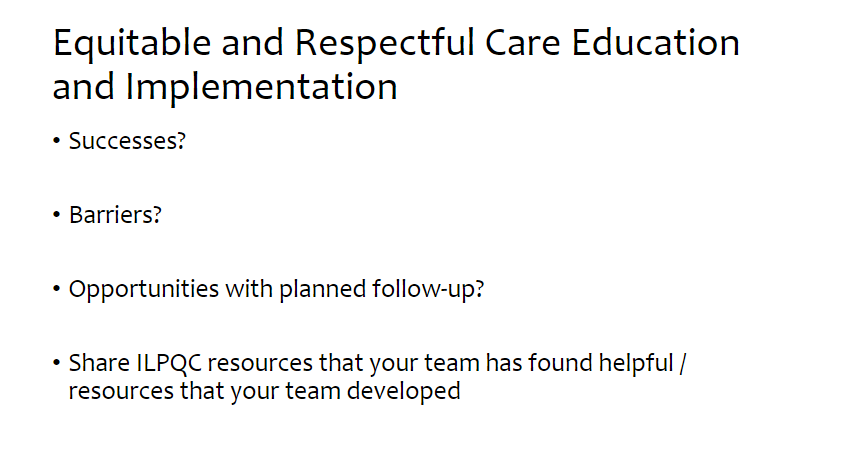 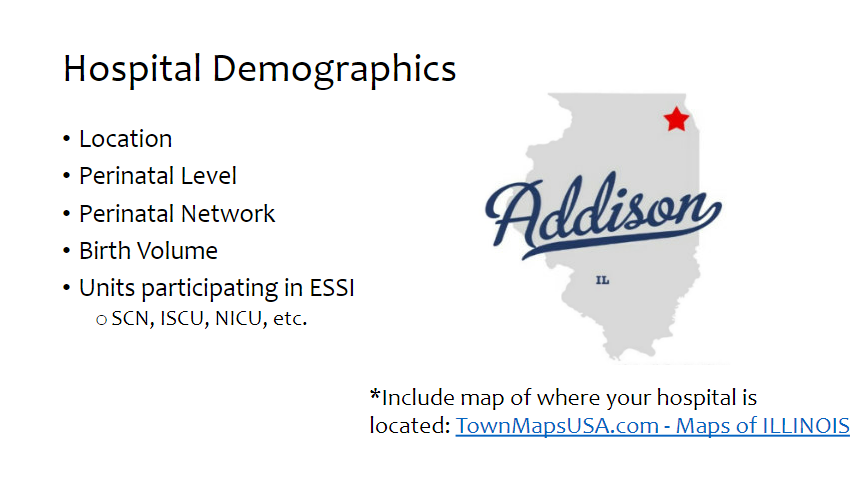 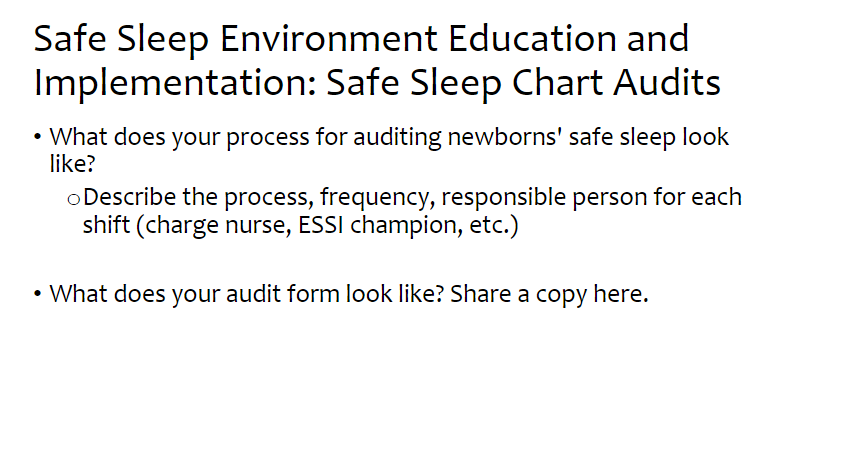 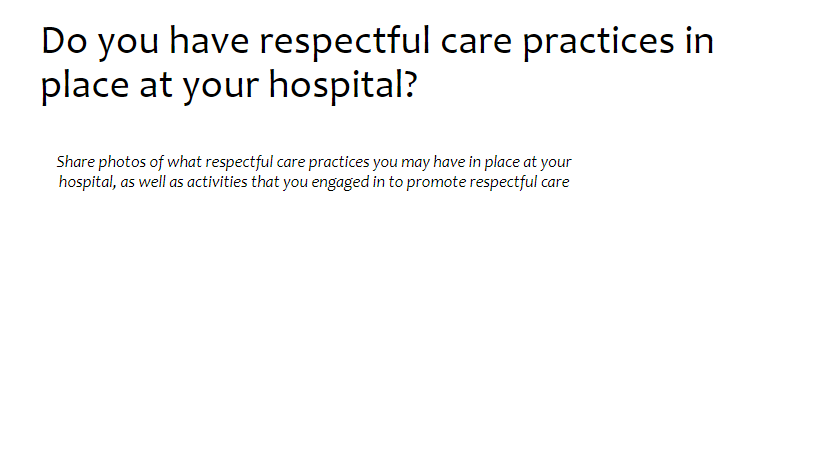 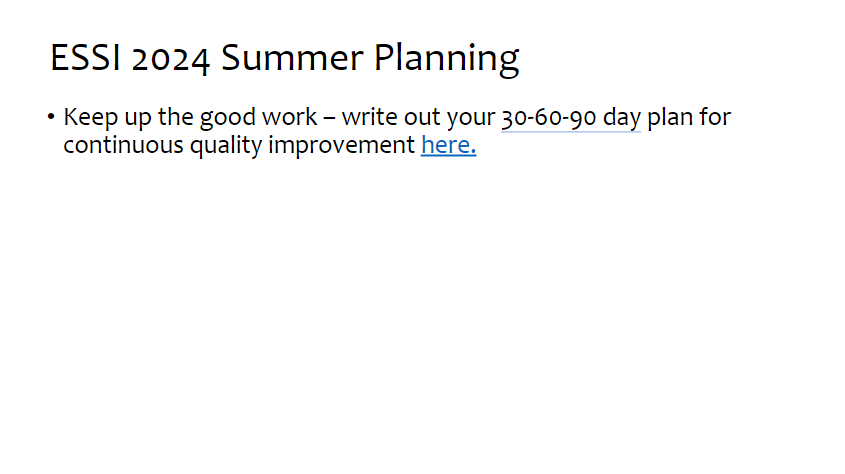 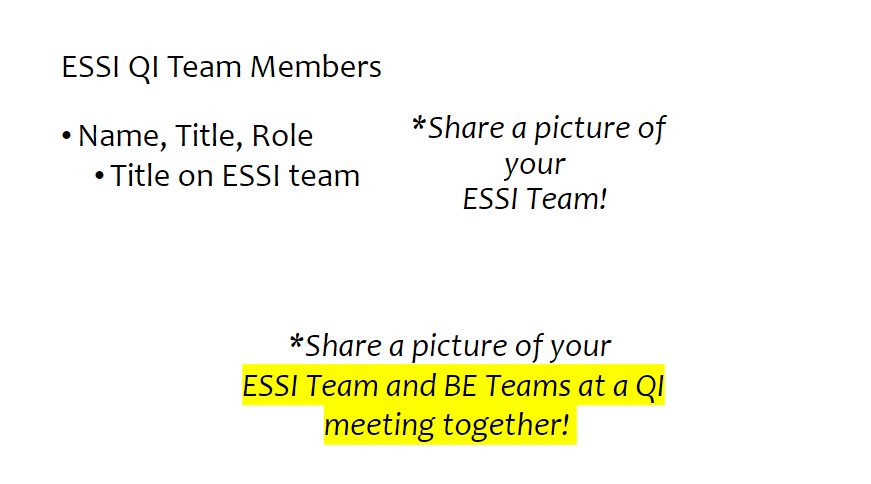 Kickstarting ESSI at your hospital. Share successes, opportunities of Equitable and Respectful Care Education implementation.
Share successes, opportunities of Safe Sleep Education implementation. Share ESSI 2024 Summer Planning goals.
Introduce your hospital and ESSI QI Team
Illinois Perinatal Quality Collaborative
7
ESSI Launch Award Criteria
ESSI Aims and Measures
ESSI Initiative Aims
1
By December 2025, greater than 70% of Illinois birthing and children’s hospitals will address disparities and promote neonatal equity by actively participating in the ESSI initiative.​
2
By December 2025, greater than 80% of infants will be discharged from ILPQC hospitals with a completed ESSI Bundle.
Parents or caregivers report an understanding of a safe sleep environment.
AWARENESS
Family is prepared for a transition to home, including SDoH screening and resource linkage.
READINESS
TRANSFER OF CARE
Communication to primary care provider completed.
Illinois Perinatal Quality Collaborative
9
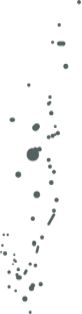 DRIVER 1
Healthcare Professional Commitment
DRIVER 2
Inclusive Clinical Environment
DRIVER 3
Parents and Caregiver Empowerment
DRIVER 4
Community Partnerships
DRIVER 5
Healthcare Data Utilization
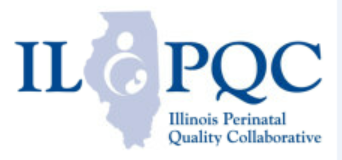 Illinois Perinatal Quality Collaborative
Aims
Secondary Drivers
Primary Drivers
1
By December 2025: 

1. Greater than 70% of Illinois birthing and children’s hospitals will address disparities and promote neonatal equity by actively participating in the ESSI initiative.

2. Greater than 80% of infants will be discharged from ILPQC hospitals with a completed ESSI bundle.
Healthcare Professional Commitment
Equitable and Respectful Care Education and Implementation
Safe Sleep Environment Education and Implementation
Organizational Leadership Commitment
Equitable and Inclusive Unit Policies
Parent and Caregiver Experience Prioritization
Inclusive Clinical Environment
Key Driver Diagram
Respectful Parent and Caregiver Partnerships
Safe Sleep Awareness
Transition to Home, including SDoH Screening and Resource Linkage
Parent and Caregiver Empowerment
Resource Mapping
Building Relationships with Community Organizations
Transfer of Care to Community Providers
Community  Partnerships
Collection of Accurate Race and Ethnicity Data
Dissemination of Stratified Data
Application of Data to Address Inequities
Healthcare Data Utilization
Awareness: Parents or caregivers report an understanding of a safe sleep environment, including navigating challenges to safe sleep at home
Readiness: Family is prepared for a transition to home, including SDoH screening and resource linkage
Transfer of Care: ESSI Newborn Care Plan (Awareness & Readiness) documented in the discharge
ESSI Bundle:
11
Illinois Perinatal Quality Collaborative
DRIVER 1: 
HEALTHCARE PROFESSIONAL COMMITMENT​
Change Ideas
Educate providers, nurses, and other staff about listening to families, providing respectful care and building trust, and addressing implicit bias and engaging in anti-racism
Secondary Driver 1: Equitable and Respectful Care Education and Implementation
Encourage open discussions about equitable and respectful care
Illinois Perinatal Quality Collaborative
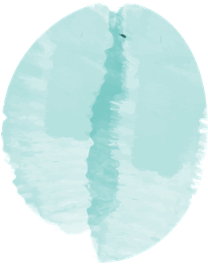 Poll: Have you chosen your E-Module yet?
If so, which one have you picked?

If other, put it in the chat!
Part 2 – Healthcare Professional Education: Equitable and Respectful Care
Healthcare Professional Commitment
DRIVER 1
I-PROMOTE Implicit Bias Training Directory
Listening to Parents and Family Voices
Inventory of implicit bias trainings available including the sponsoring organization, title, estimated completion time, and cost
The Illinois Maternal Health Digital Storytelling Project 
CDC HEAR HER Campaign
E-Learning Modules
Secondary Driver 1:
National Health Start Association
March of Dimes
Think Cultural Health
Diversity Science
Tools to Facilitate Discussions
Equitable and Respectful Care Education and Implementation
Toxic – A Black Woman’s Story
Laboring with Hope Film
Aftershock Film
PQI 21-day Anti-Racism Challenge
Resources for Respectful Care Practices
Live Trainings
ILPQC Actionable Respectful Care Strategies 
AWHONN Respectful Maternity Care Implementation Toolkit-
The SHARE Approach  to shared decision-making
PQI SpeakUp Training
March of Dimes
Illinois Perinatal Quality Collaborative
[Speaker Notes: Today we'll be talking about Tools to Facilitate Discussions and Resources for Respectful Care Practices.]
Get to GREEN:

Education Plan Components
QR Code
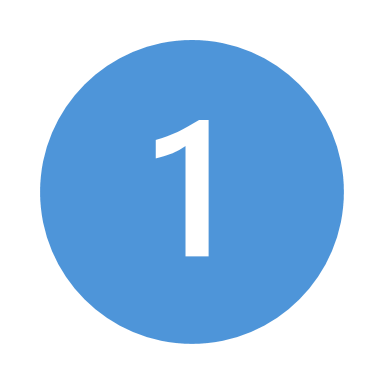 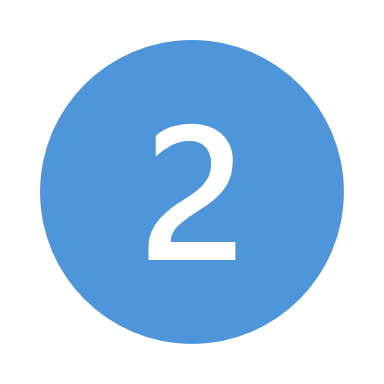 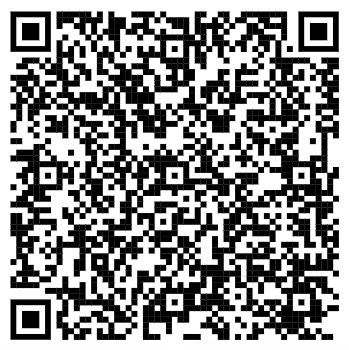 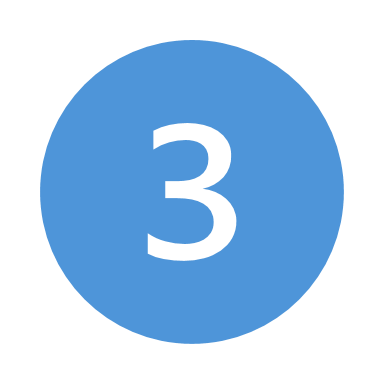 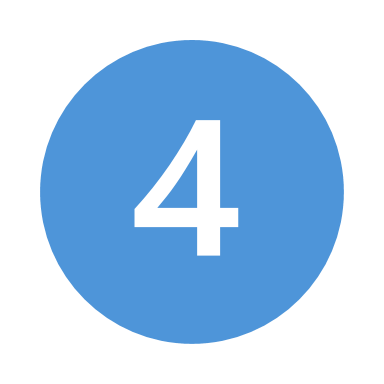 Illinois Perinatal Quality Collaborative
16
[Speaker Notes: As a reminder, here are the four components of getting to green.]
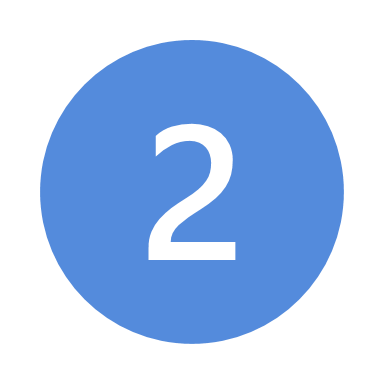 PQI Speak Up Champion Course 
Implicit and Explicit Racial Bias Education
Day-long interactive workshops that outline strategies to help individuals and groups dismantle racism with self-reflection activities
Target Audience
Illinois Healthcare professionals who support and care for patients before, during and after pregnancy or professionals that care for newborns.
Learning Outcomes
Describe factors that contribute to perinatal disparities based on a racial equity framework.
Outline quality improvement strategies and tactics for eliminating implicit and explicit bias in perinatal care.
Develop a quality improvement action plan for ensuring equity in perinatal outcomes.
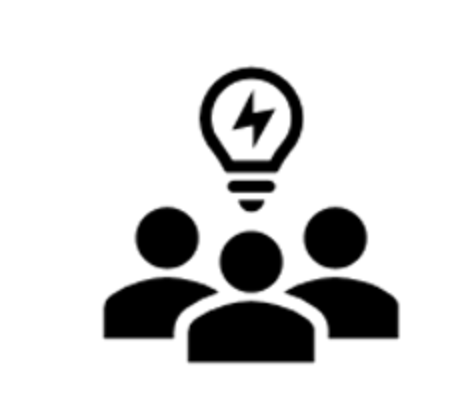 Illinois Perinatal Quality Collaborative
17
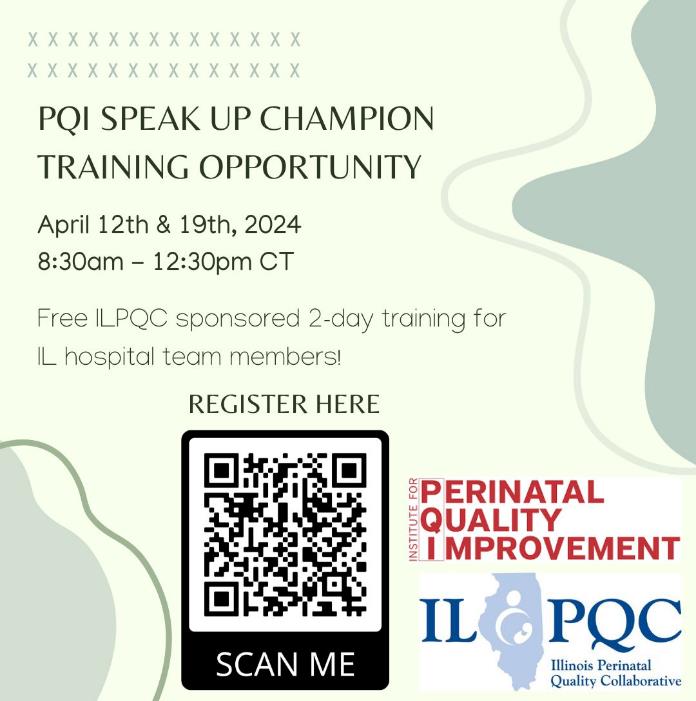 ILPQC will be offering one seat to each ESSI hospital team to help build capacity to facilitate live discussions about equity and respectful care with your providers, nurses and staff.
Join the 178 ILPQC hospital-based team members who have already completed this training!​
18
[Speaker Notes: Note: This training opportunity is to help facilitate the discussion with tools recommended.]
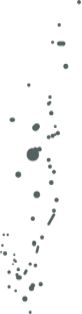 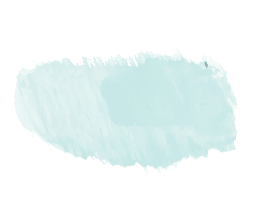 Tools to Facilitate Open Discussions about equitable and respectful care
19
Illinois Perinatal Quality Collaborative
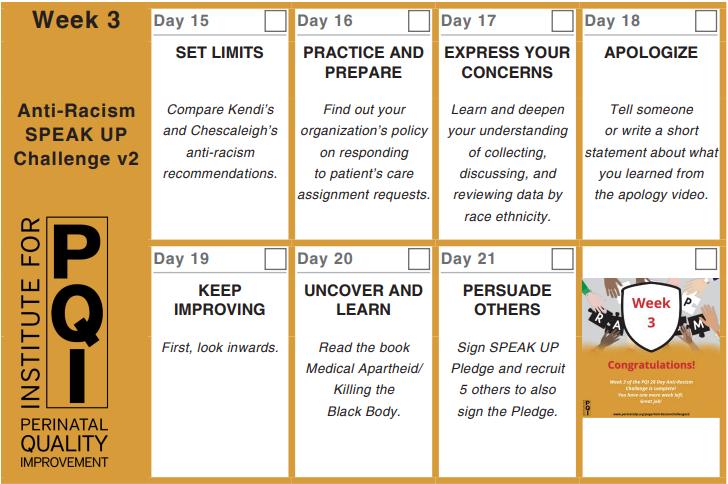 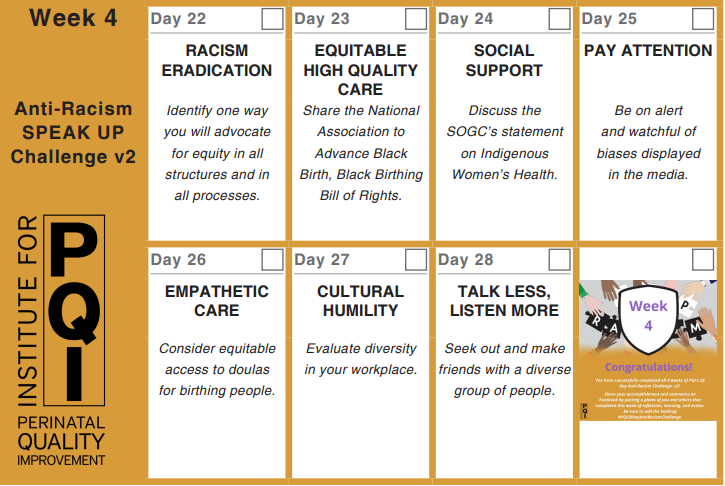 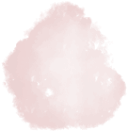 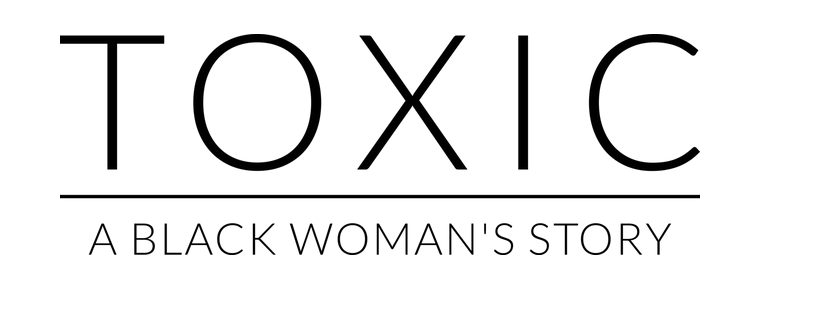 Films: Toxic: A Black Woman's Story
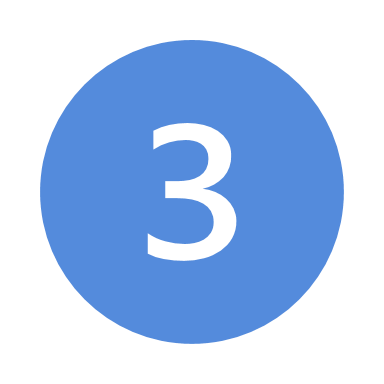 Goal: To highlight the harmful effects of racism and toxic stress on African American maternal and child health outcomes.  
Objectives: 
Raise awareness about racism that will facilitate a change in beliefs, attitudes, and behaviors among social service providers, health care providers, and systems 
Examine the harmful effects of race-related stress on the health and well-being of African American women and their families during pregnancy  
Identify strategies to decrease high infant death rates and improve care for African American women, men, and babies
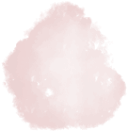 21
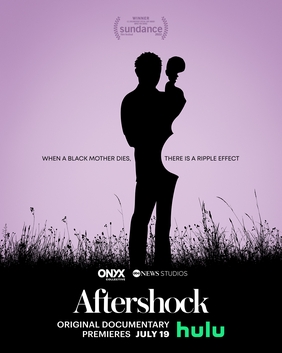 Films: Aftershock
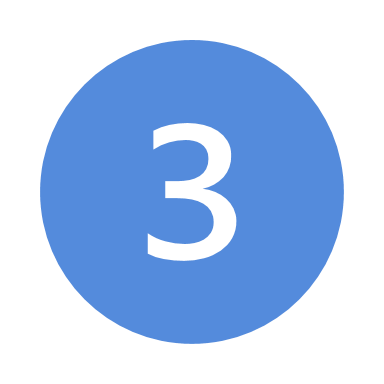 Spotlights the long-lasting effects of the U.S. Maternal Health Crisis, following two families seeking justice through legislation, medical accountability, community, and the power of art.  

Currently available to screen on Hulu with Hulu account  

If interested in hosting a screening or watch party, you can utilize the host toolkit provided by the film.
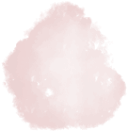 Illinois Perinatal Quality Collaborative
22
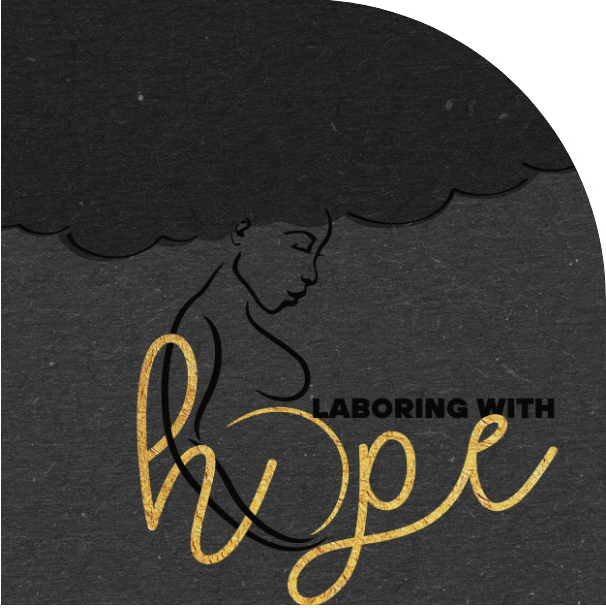 Films: Laboring with Hope
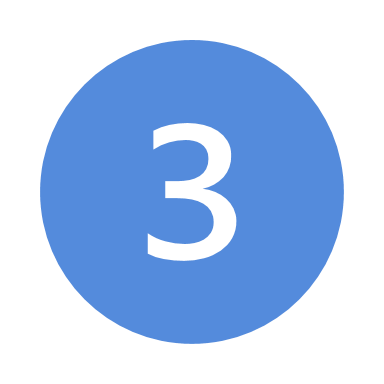 Spotlights the long-lasting effects of the U.S. Maternal Health Crisis 

A film about loss, grief, and hope for change. 

Goals:  
Increase awareness
Influence policy 
Training & curricula  
Collaborative research
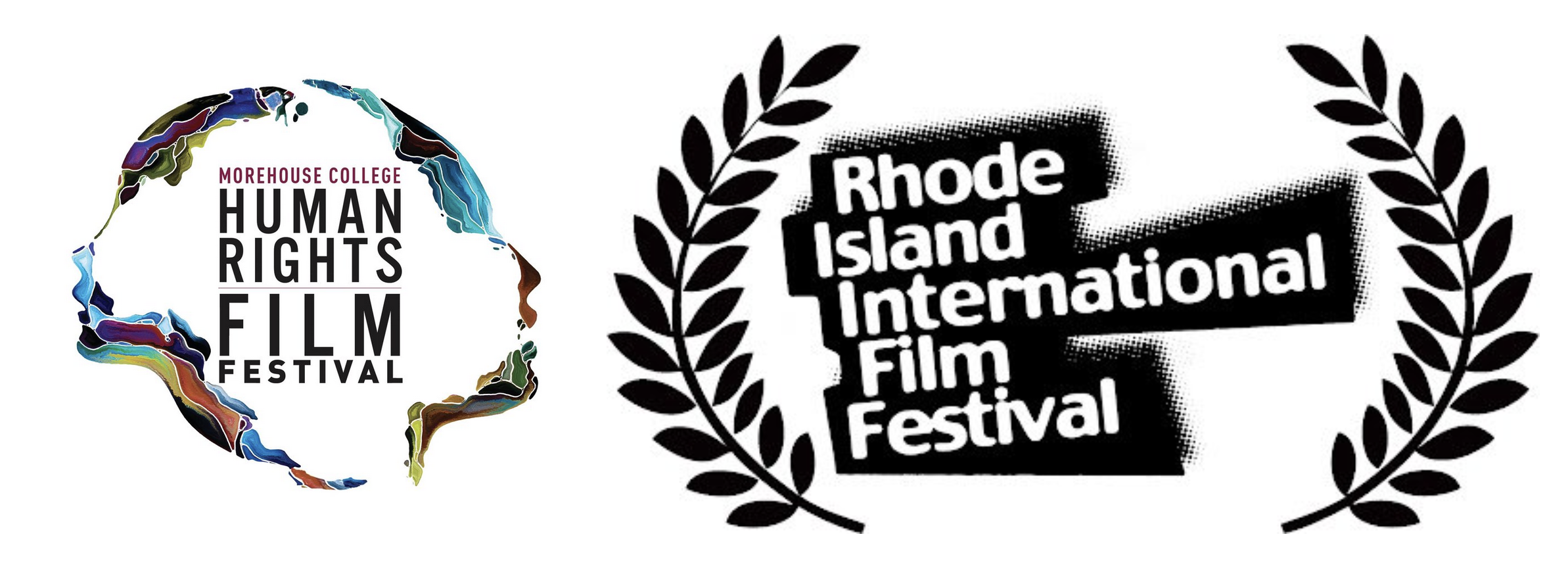 Illinois Perinatal Quality Collaborative
23
Films
Beneficial to NICU providers in highlighting ways to improve communication and interactions with parents and caregivers    
Research has shown that three main sources of disparity in NICU quality care are interpersonal biases, care processes, and SDOH = These all impact parental engagement (Razdan et.al, 2023).
Additional Resources on Creating Discussion Questions
Use discussion questions exploring stereotypes, microaggressions, and privilege: 
Are there any forms of microaggressions that you wish more people were aware of? 
How does your diversity impact how you show up at work? 

More examples linked here.
Illinois Perinatal Quality Collaborative
24
[Speaker Notes: Neo focus, are films to maternal focused? 
https://blog.aboveboard.com/dei-discussion-questions]
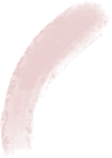 Facilitated Discussions Example: Hospital-Implemented Practices with Tools for Adaptation
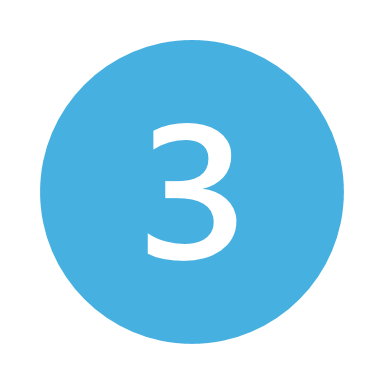 Health Equity Rounds 
Developed at Boston Medical Center and implemented in the Children's Hospital of Philadelphia NICU
Engage physicians and nurses at the hospital in discussion of how racism and implicit bias are impacting care
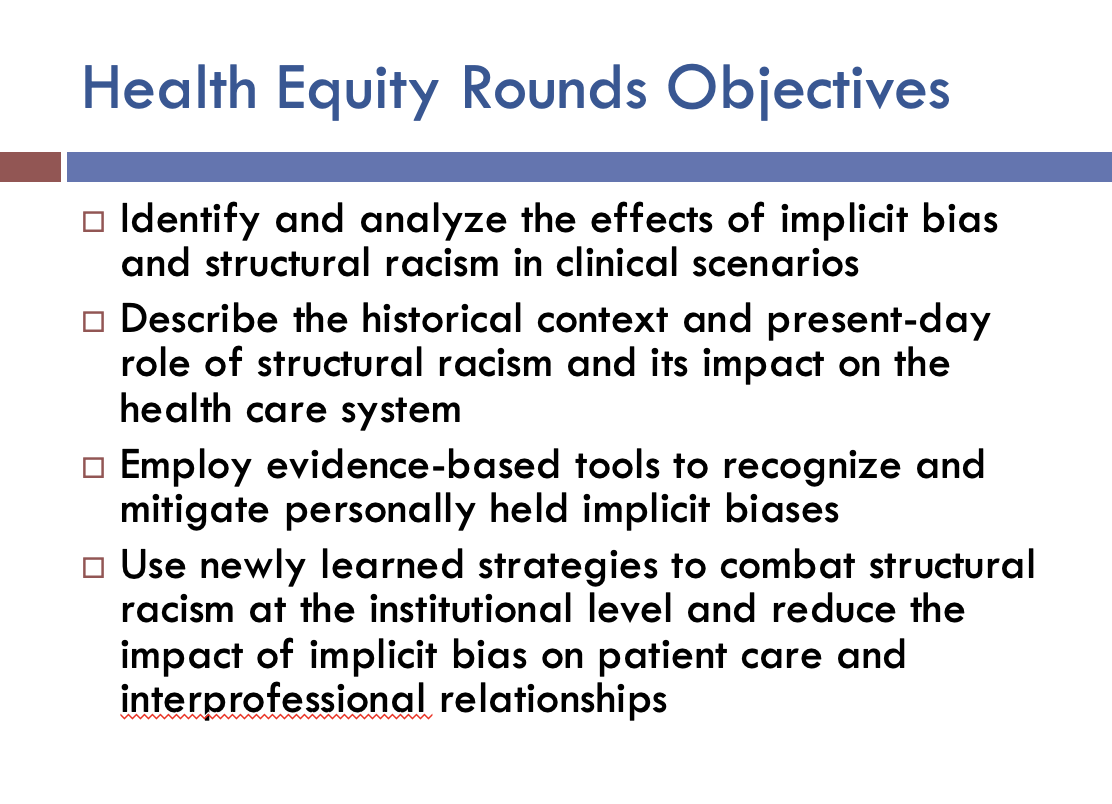 Resources YOUR Team Can Use (included in Appendices):
Health Equity Conference Slide deck that can be adapted for your hospital
7 case examples (or use your own!)
A guide on preparing materials for the conference
An evaluation template to be used before and after Health Equity Rounds
Illinois Perinatal Quality Collaborative
[Speaker Notes: Make timline its own slide]
Facilitated Discussions Example: Hospital-Implemented Practices with Tools for Adaptation
Conducting Health Equity Rounds
Illinois Perinatal Quality Collaborative
[Speaker Notes: Case Selection: Solicited cases from residents and faculty with the department via email asking for cases (1) where implicit bias and/or racism played a role in patient outcomes and (2) that were appropriate for further exploration using implicit bias and structural racism as a lens.]
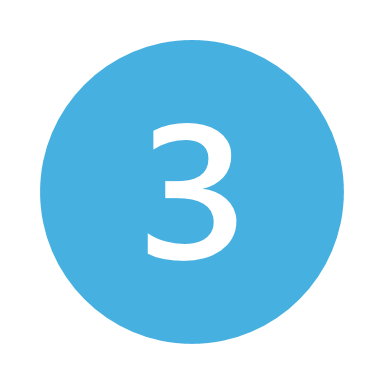 Facilitated Discussion Example: Hospital-Implemented Practices with Tools for Adaptation
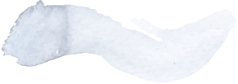 Small Group Workshops – Cedar Sinai  
Developed by Cedar Sinai 
Small group workshops to provide experiential learning through role-play to highlight examples of implicit bias in the NICU
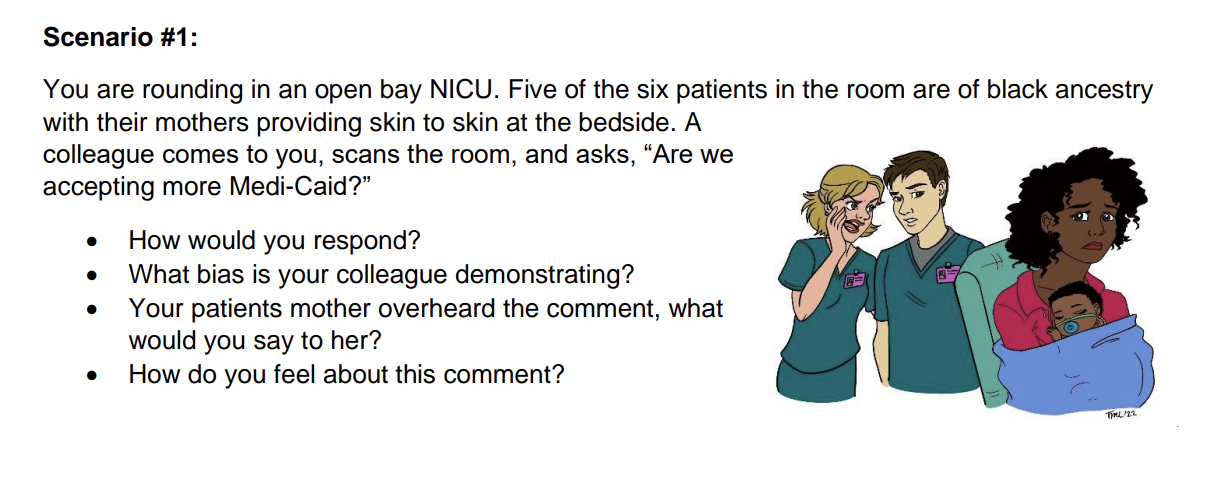 Resources YOUR Team Can Use:
Supplemental 10 item Likert scale pre/post workshop survey for participants 
NICU Example scenarios (or use your own!)
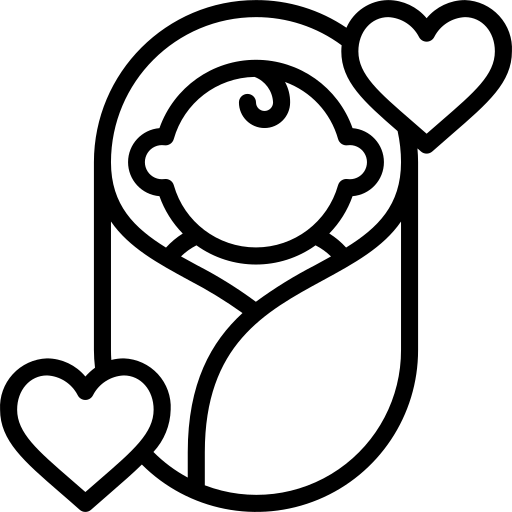 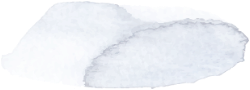 Illinois Perinatal Quality Collaborative
[Speaker Notes: Using scenarios from your own hospital]
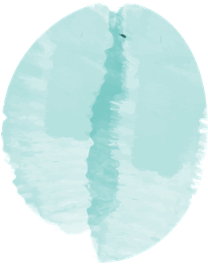 Feedback
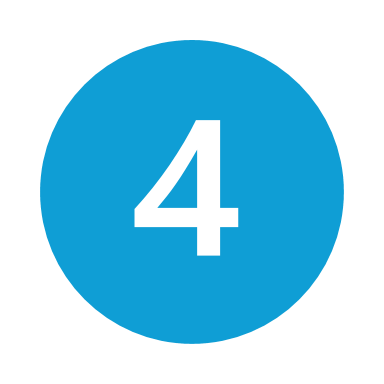 Creating a system to facilitate feedback from peers, parents, and families  

Ex: (In)equity Inbox
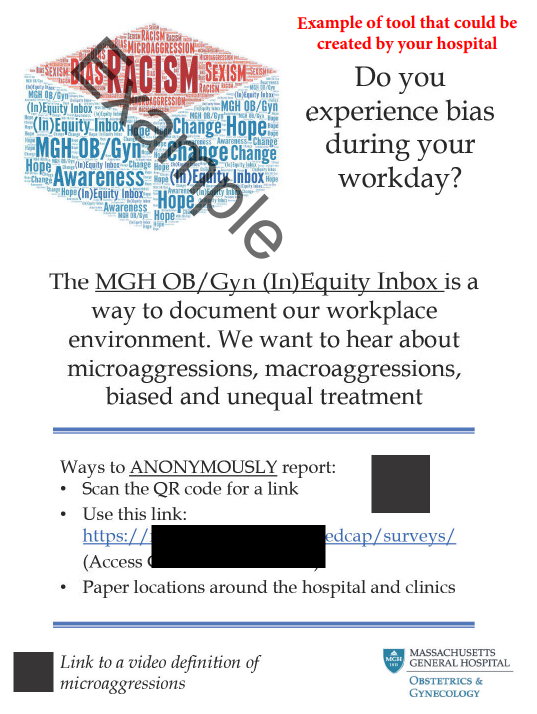 A model for addressing bias in the clinical environment   
Utilized by Mass General
An anonymous survey that can be utilized by colleagues to report instances of microaggressions, biases, and unequal treatment in the environment
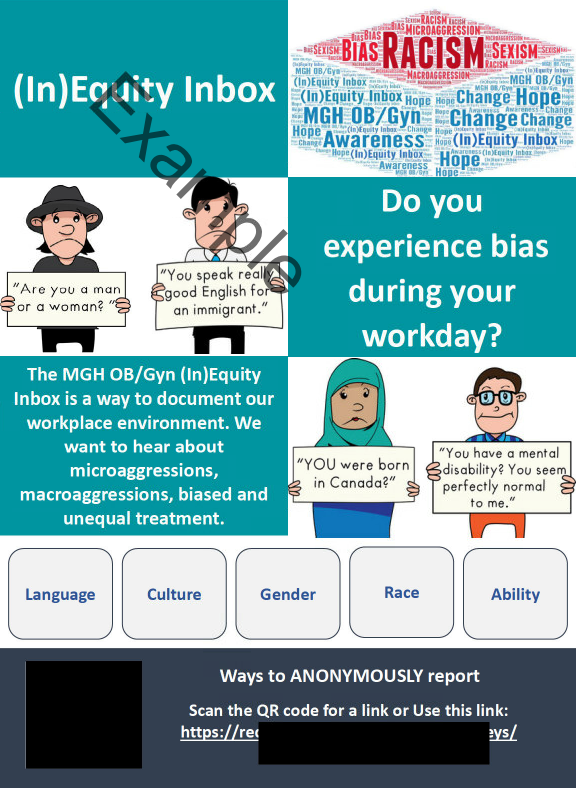 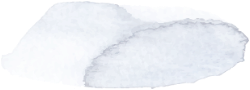 Illinois Perinatal Quality Collaborative
28
Get to GREEN:

Education Plan Components
QR Code
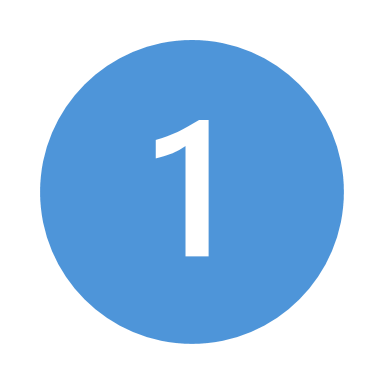 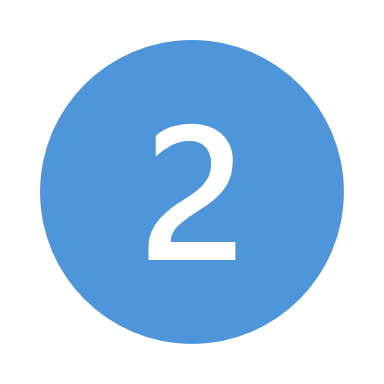 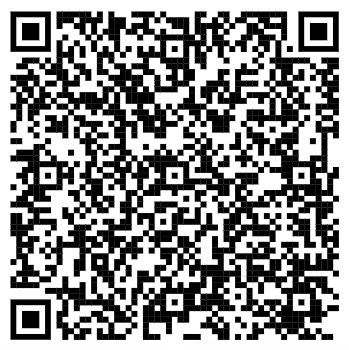 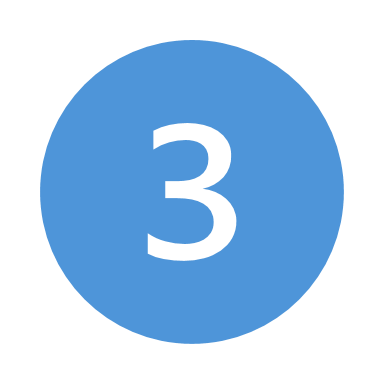 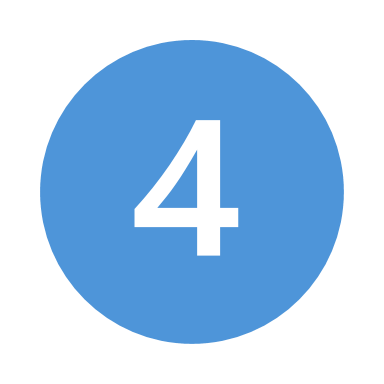 29
Illinois Perinatal Quality Collaborative
[Speaker Notes: As a reminder, here are the four components of getting to green.]
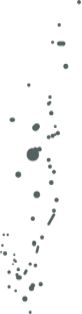 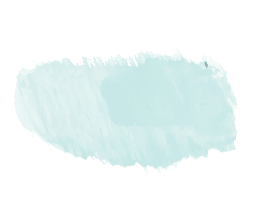 Resources for Respectful Care Practices
30
Illinois Perinatal Quality Collaborative
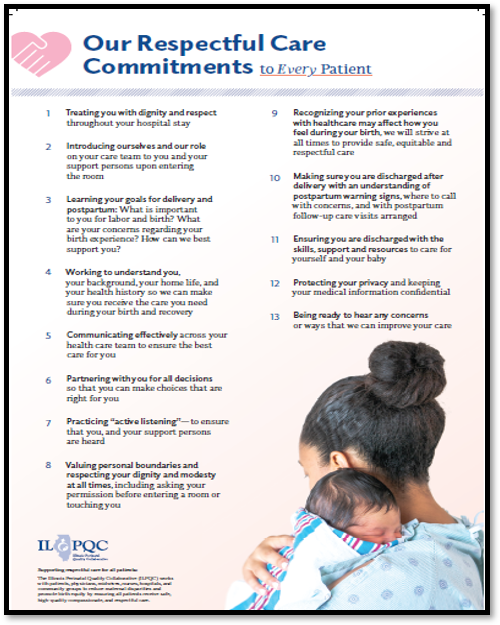 What is Respectful Care?
Ensures that patients receive patient-centered care, feel respected and listened to, and the individual needs and preferences of all birthing people are valued and met.
ILPQC Birth Equity Teams have:
Posted and signed off on  ILPQC's Respectful Care Commitments
Implemented PREM Surveys to obtain feedback on how to best improve practices
[Speaker Notes: Highlight neo staff sign off –Respectful Care Commitment]
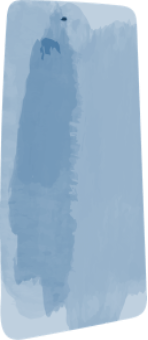 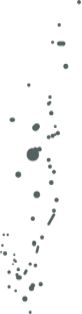 Why is Respectful Care Integral to ESSI?
Safe sleep is more than advising families on AAP's recommendations
  Health care providers should tailor educational methods to address the needs, beliefs, and context of the family.  
Sustain safe sleep practices
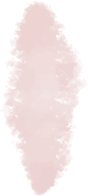 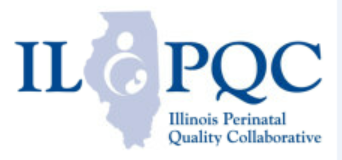 Illinois Perinatal Quality Collaborative
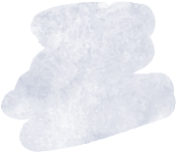 Implementation of Respectful Care Practices Requires Engagement and Support!
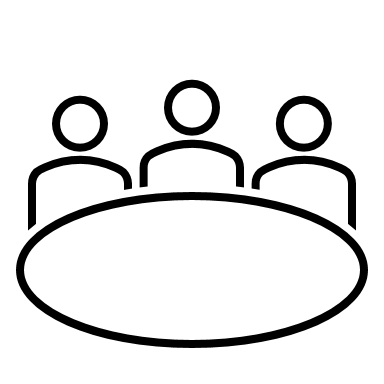 How are we engaging our clinical team members in active implementation of  Respectful Care Practices?
Need buy-in from all Clinical Team members and staff
Understand how to actively implement Respectful Care Practices with ALL patients
Engage patients with Respectful Care Practices
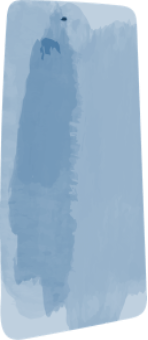 Consider Having a Respectful Care Kick-Off
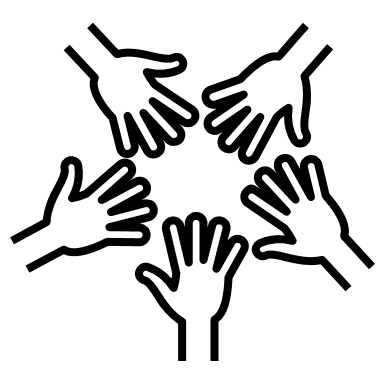 Can occur during shift changes/ Grand Rounds / and Neo/OB Provider meetings 
Consider bringing food or watching a patient story 
Brainstorm with providers ways to implement respectful care practices
33
Illinois Perinatal Quality Collaborative
Strategies that Birth Equity Teams Found Useful
Patients
Clinical care team
Poster with respectful care practices at each nurses' station throughout the unit
All staff educated on respectful care practices and how to speak to patients about them
All staff read and sign respectful care strategy poster 
Shared respectful care practices in nurses break room with food 
Hosting Respectful Care Breakfasts
Poster displayed upon admission to OB, triage rooms, and in each patient room (LD and PP)
Provided to patients at prenatal classes
Given in the patient admission folders
34
Illinois Perinatal Quality Collaborative
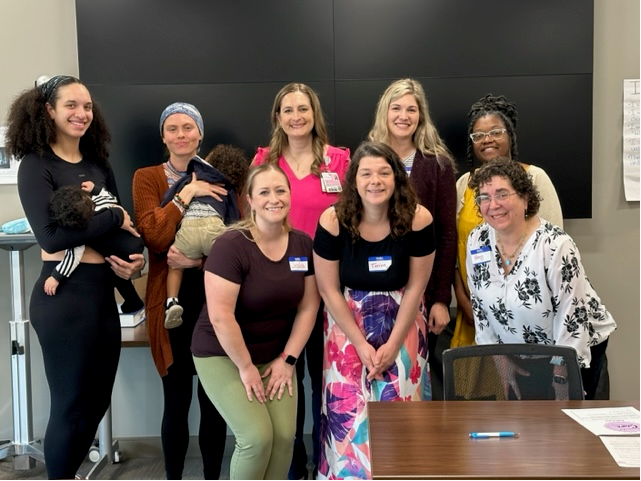 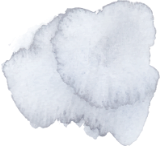 Respectful Care Breakfast Resources
Watch ILPQC's Birth Equity Webinar on February 19th, 12 – 1 pm CT : Holding Respectful Care Breakfasts – lessons learned 


* Will be uploaded to ILPQC site this week!
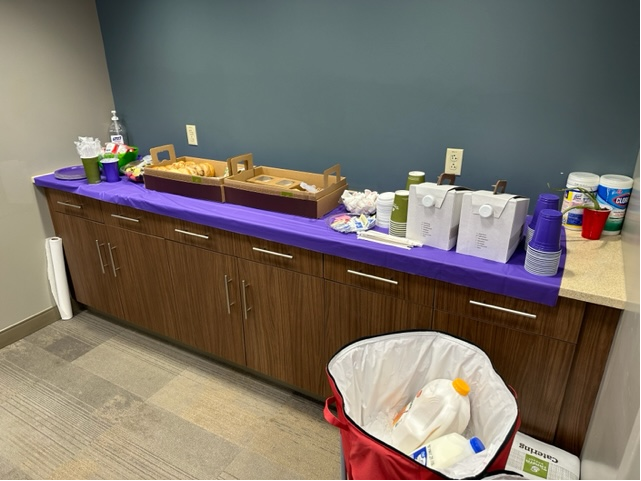 Check with your BE Team if they have planned or hosted one – see if you can attend or learn how they did it!
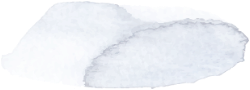 Illinois Perinatal Quality Collaborative
[Speaker Notes: How many BE teams have hosted one?]
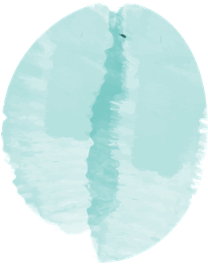 Poll: Have you seen ILPQC's Respectful Care Practices around your hospital?
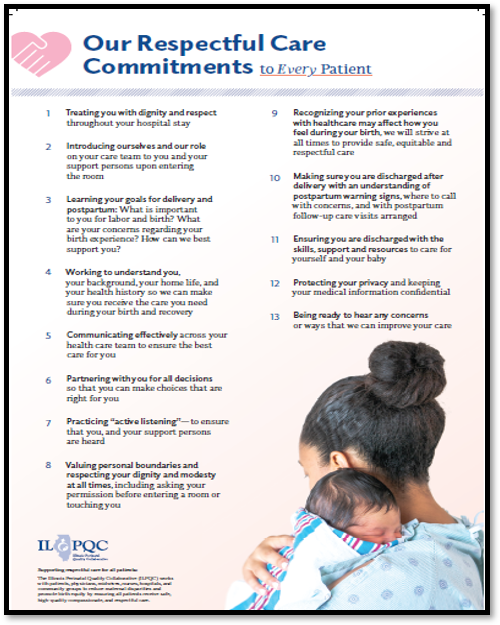 ILPQC has been working to adapt and modify these practices for ESSI.
Illinois Perinatal Quality Collaborative
37
[Speaker Notes: Neo focus, are films to maternal focused? 
https://blog.aboveboard.com/dei-discussion-questions]
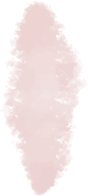 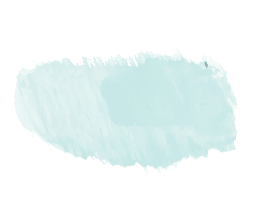 Respectful Care Practices Process
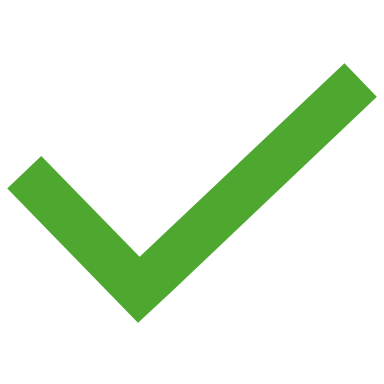 Underwent several iterations
Feedback from Neonatal Advisory workgroup, Neo Community Advisory Board, ESSI Planning workgroup, and parent partners
 Line-by-line internal team editing integrating feedback from teams and assessing clarity and style
 Assess readability and comprehension through external, validated tools
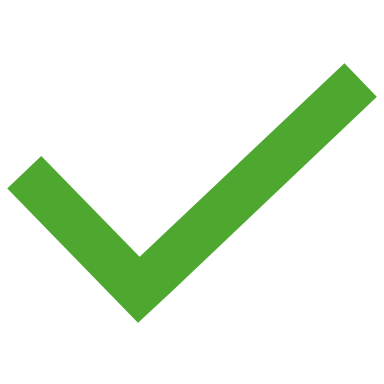 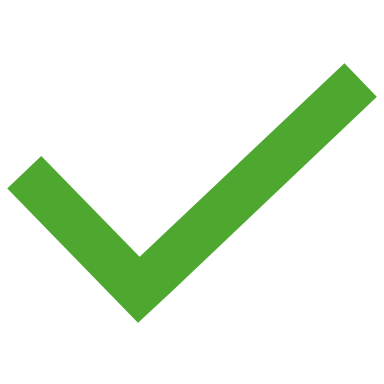 Poster launching at Face to Face!
38
Illinois Perinatal Quality Collaborative
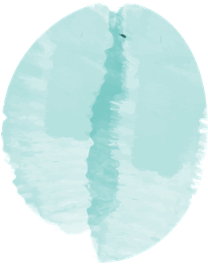 ILPQC Respectful Care Practices
Treating you and your baby with care and respect
Introducing ourselves and our roles to you
Learning how can we best support and partner with you to care for your baby 
Communicating effectively to provide the best for your baby 
Listening to ensure that your voice is being heard  
Partnering with you to make decisions that are right for your family
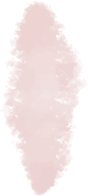 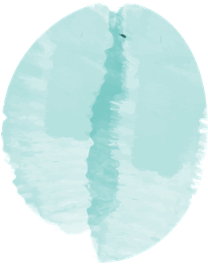 ILPQC Respectful Care Practices
Valuing personal boundaries and respecting your dignity and privacy
Recognizing how your past healthcare experiences may affect how you feel while your baby is here 
Supporting you as you develop the skills and resources to care for your baby
Addressing any concerns or ways that we can improve your baby's care 
Striving to provide safe, equitable, and respectful care at all times.
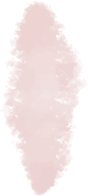 Additional Resources for Respectful Care Practices Included in Toolkit:
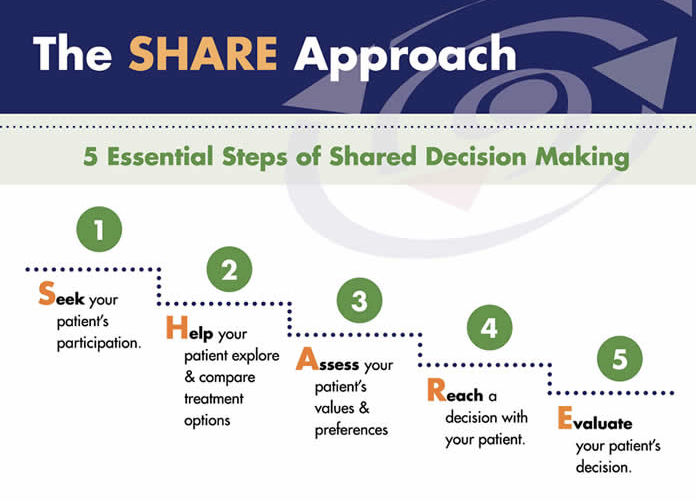 AWHONN Respectful Maternity Care Implementation Practices
The SHARE Approach
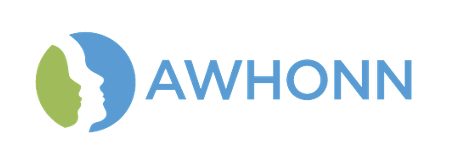 Illinois Perinatal Quality Collaborative
Team Talk
Elena Jenkins, RN BSN | Nurse Manager - Labor & Delivery
SSM Health St. Mary’s Hospital - St. Louis
ILPQC Birth Equity Project Lead
Engaging Hospital Teams in Respectful Care Education and Implementation.
Elena Jenkins BSN, RN
DNP Student
SSM St Mary’s Hospital – St Louis
Where to start??
22 Best Encouraging Quotes That Change You - Preet Kamal
St Mary’s Respectful Care Education Journey
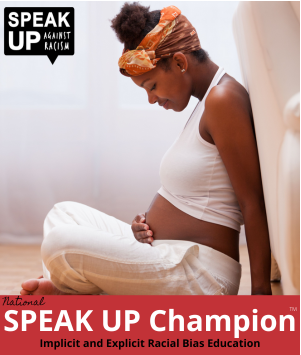 SPEAK UP  Resources
Used 28 day SPEAK UP Challenge to start
Implemented on all 4 WS units (including NICU) – partnered with Mission in Action Team and posted hospital-wide
Requested grant funding from our Foundation: Speak Up Training Grant – 16 employees across 4 units attended training, 2 additional employees attended for a total of 18
45
[Speaker Notes: The easiest and most available resource to begin
Implemented on all 4 WS units (including NICU) – partnered with Mission in Action Team and posted hospital-wide
Posted on our Performance boards daily
Read during shift huddles]
Implicit Bias Training
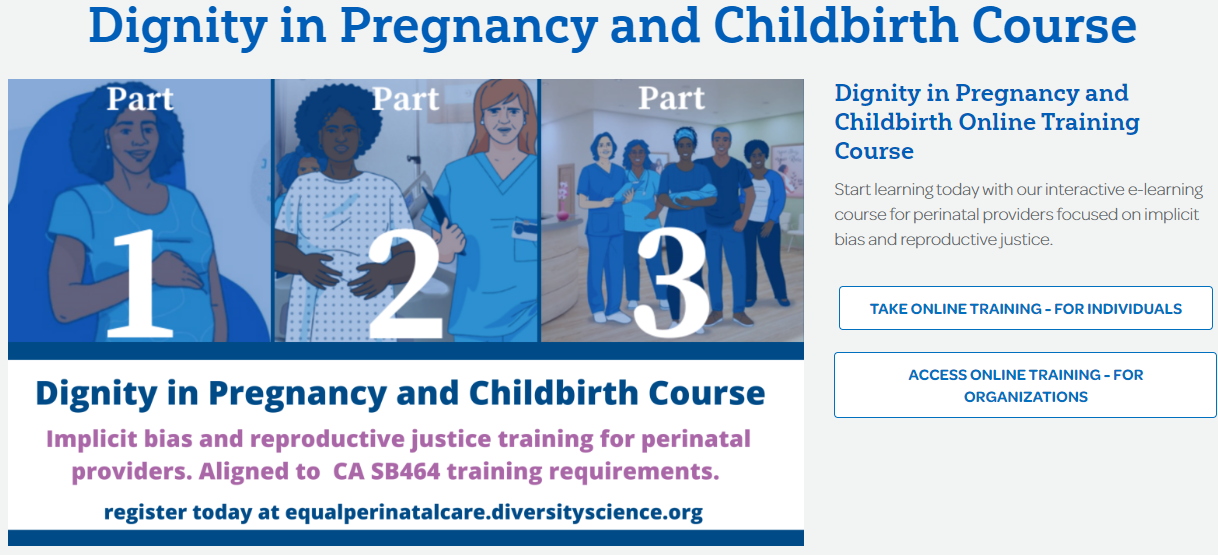 Diversity Science modules on LMS for RN/support staff
Created implicit bias education lecture, integrated into Skills Days
Grand Rounds for Physicians/Residents
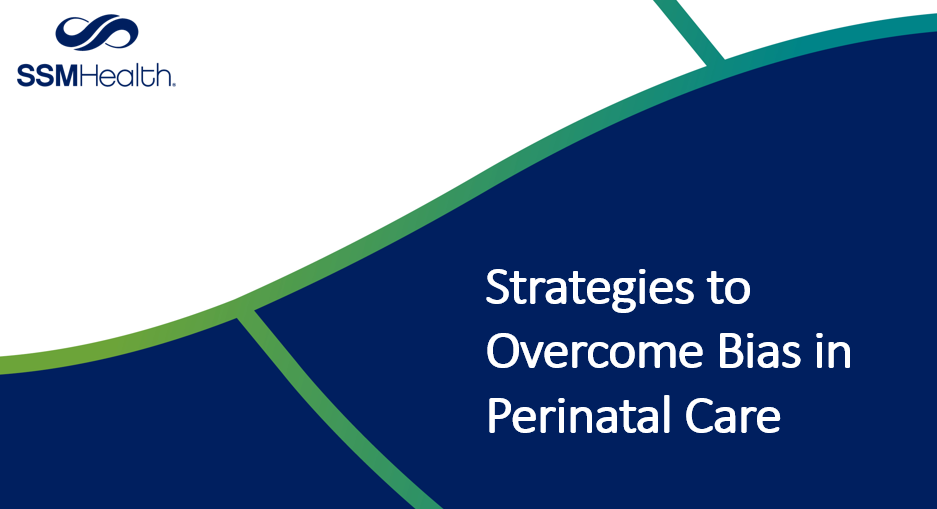 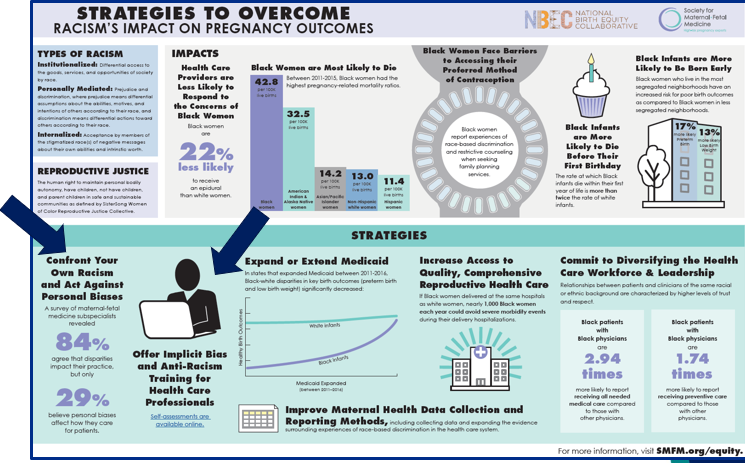 46
[Speaker Notes: - Submitted and approved to have Diversity Science modules on LMS for RN/support staff – now required education for all staff upon hire
- Created implicit bias education lectures, presented to 300 RN staff during skills days – they are a captive audience, and smaller groups has allowed some discussion among staff; now integrated into all skills days sessions, which is required for all staff to complete (RN and support staff)- included annually in April/May/June; using different sources for education, including Diversity Science, CDC Hear Her Campaign, 
- Grand Rounds for Physicians:
Met Meredith Shockley Smith at an ILPQC conference (great resource!!) – asked her to be a speaker for a Grand Rounds, spoke on Centering Black Women: Integrating a Community Engagement Initiative into Prenatal Care Spaces to Reduce Disparities in Maternal & Infant Health
Recruited 2nd speaker from Agency “Alive and Well Communities” that does trauma informed care and anti-bias education for healthcare organizations
Spoke on Missouri Model of Equity-Centered Trauma-Informed Care, and bias in documentation]
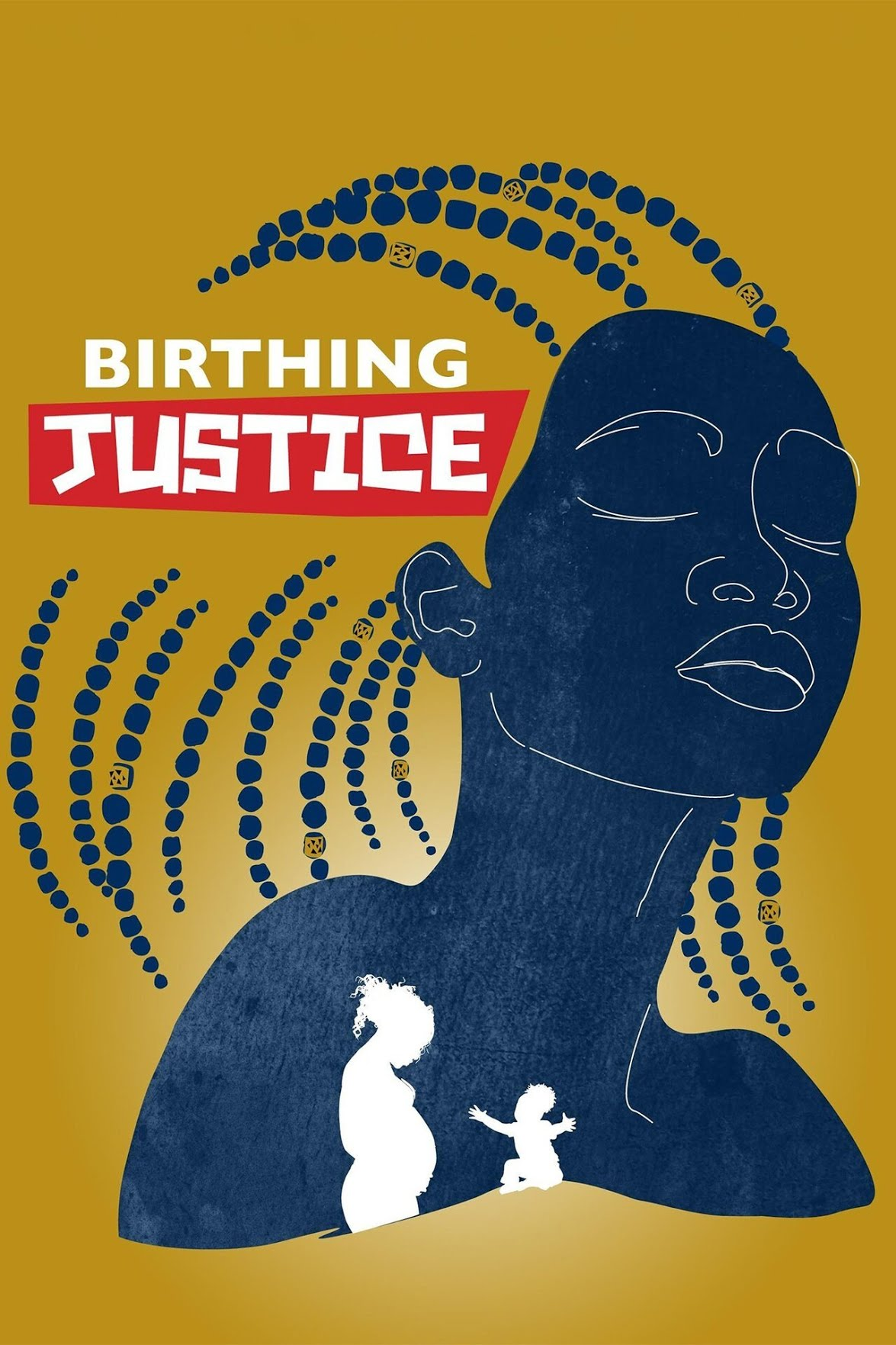 Film viewings /
Panel Discussions
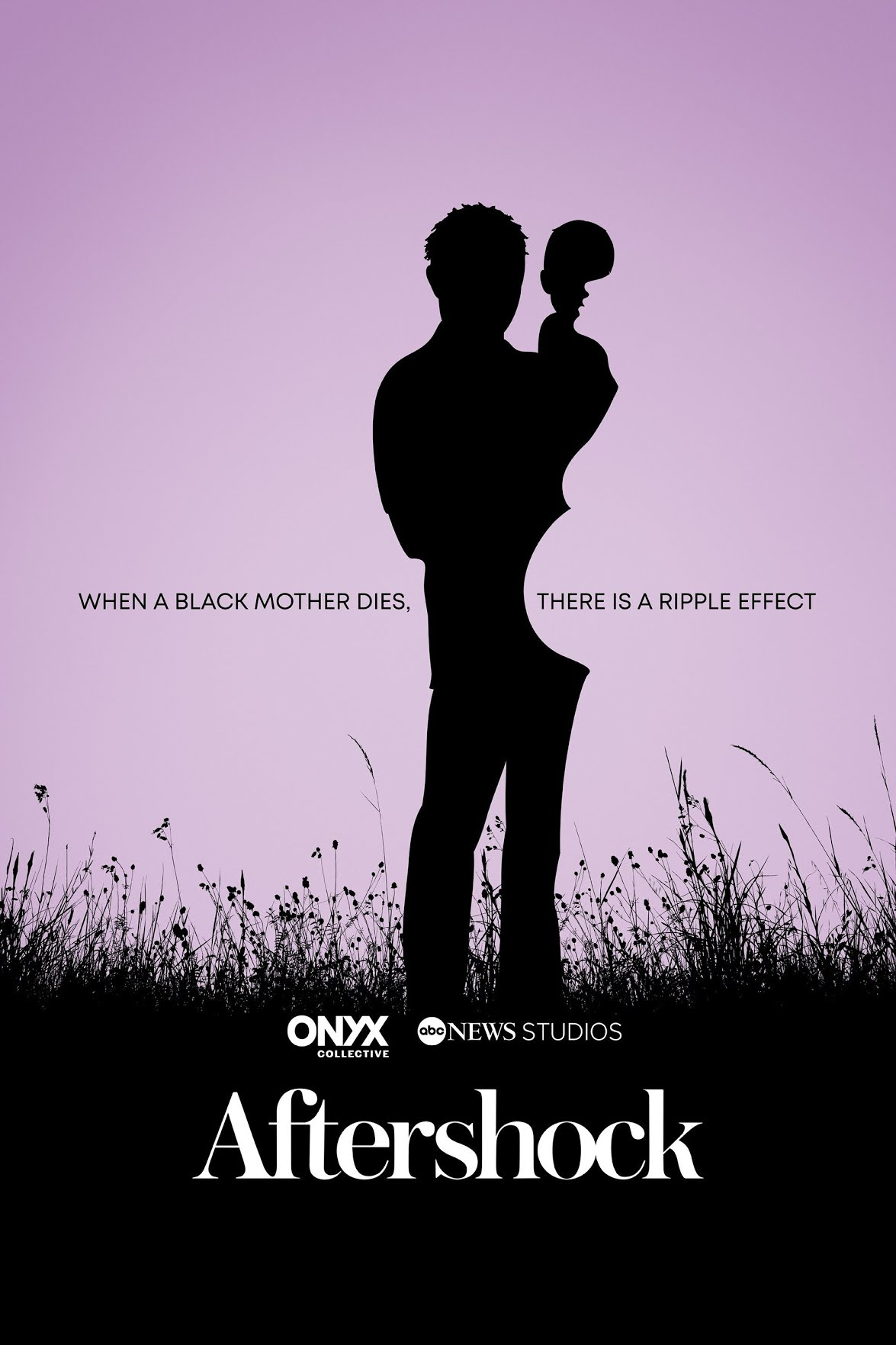 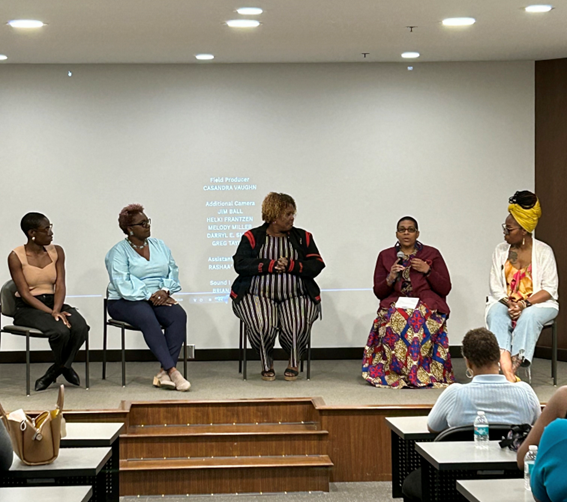 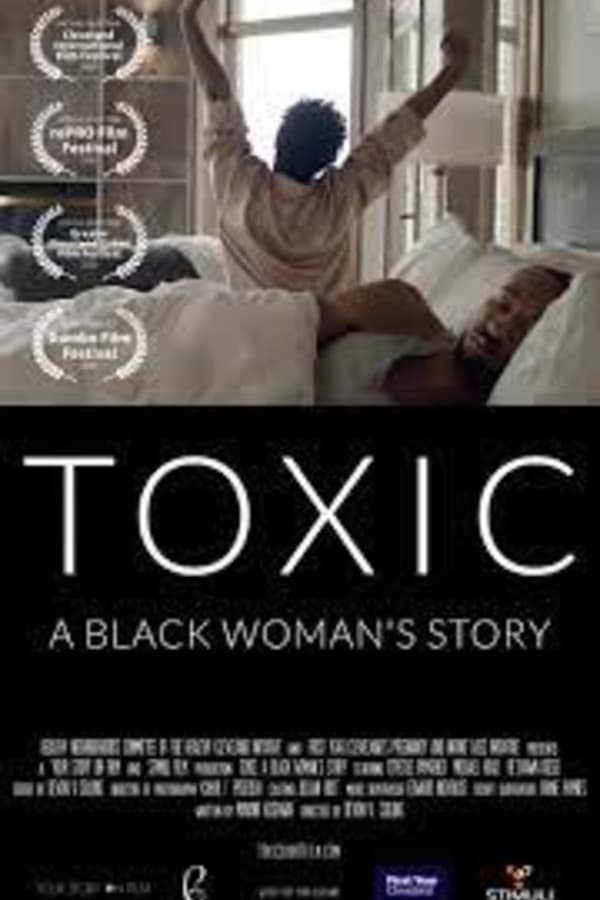 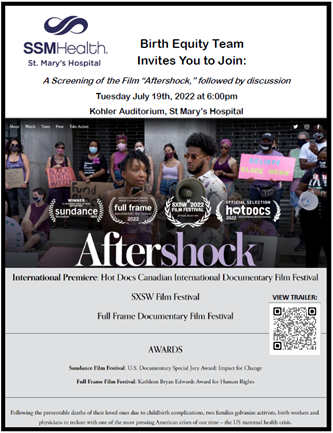 47
[Speaker Notes: 1st showing – Aftershock: Held community/staff showing and had audience discussion afterwards – used Poll everywhere to put questions on screen and show anonymous answers – sparked great conversation; low resource need – played online, used discussion guide, 2 staff acted as moderators

2nd showing – Held community/staff showing, followed by multidisciplinary panel discussion with OB Providers, Community Leaders, and Doulas

3rd showing - Toxic Moving Viewing and Discussion held for all OB Providers – by OB committee champions, small discussion to promote comfort in difficult conversations]
Hearing Patient Voices: PREM Survey
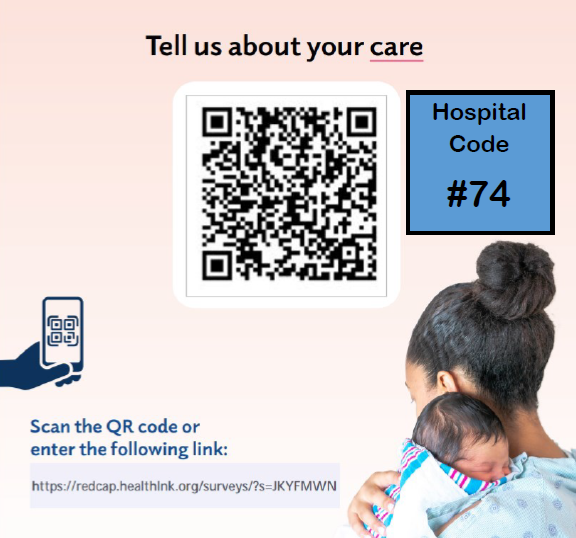 48
[Speaker Notes: Implementation of PREM Survey – shared at Staff meetings, Multidisciplinary OB Operations meetings with leadership]
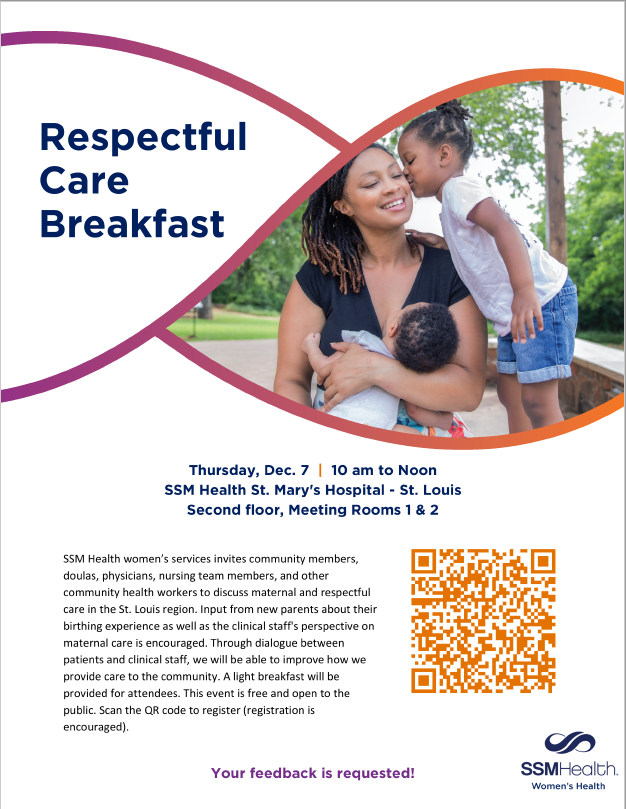 Hearing Patient Voices: Respectful Care Events
Discussion in small groups
Small groups joined larger group for discussion, and reported out talking points
Multidisciplinary attendees: Physicians, nurses, administrative leadership, former patients, CHWs, Doulas
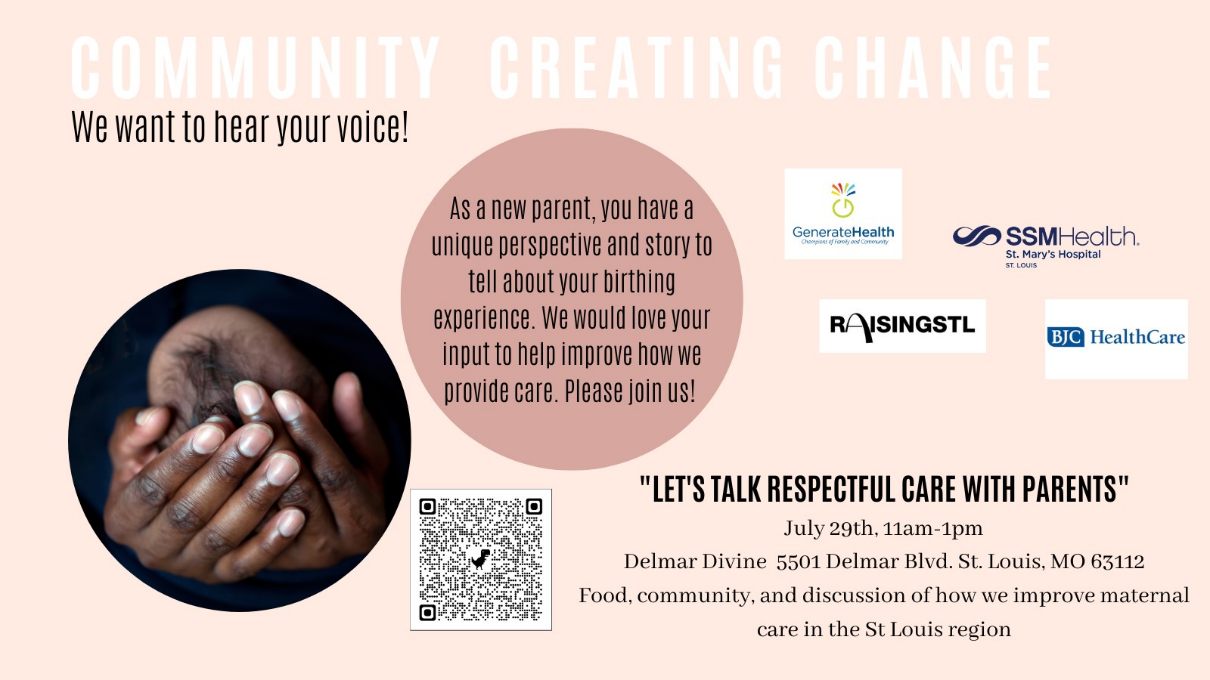 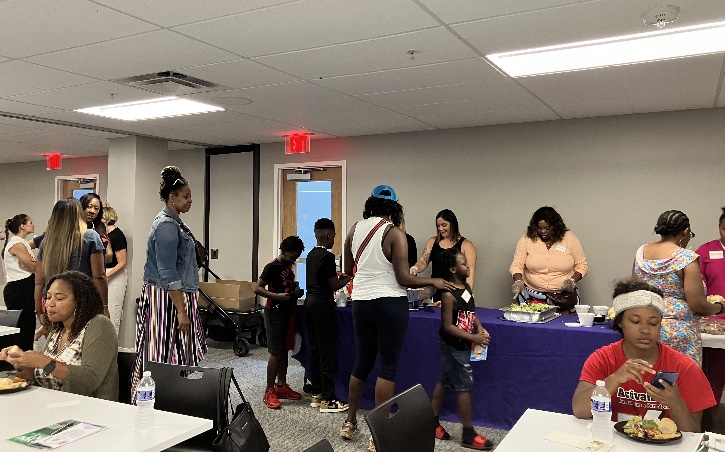 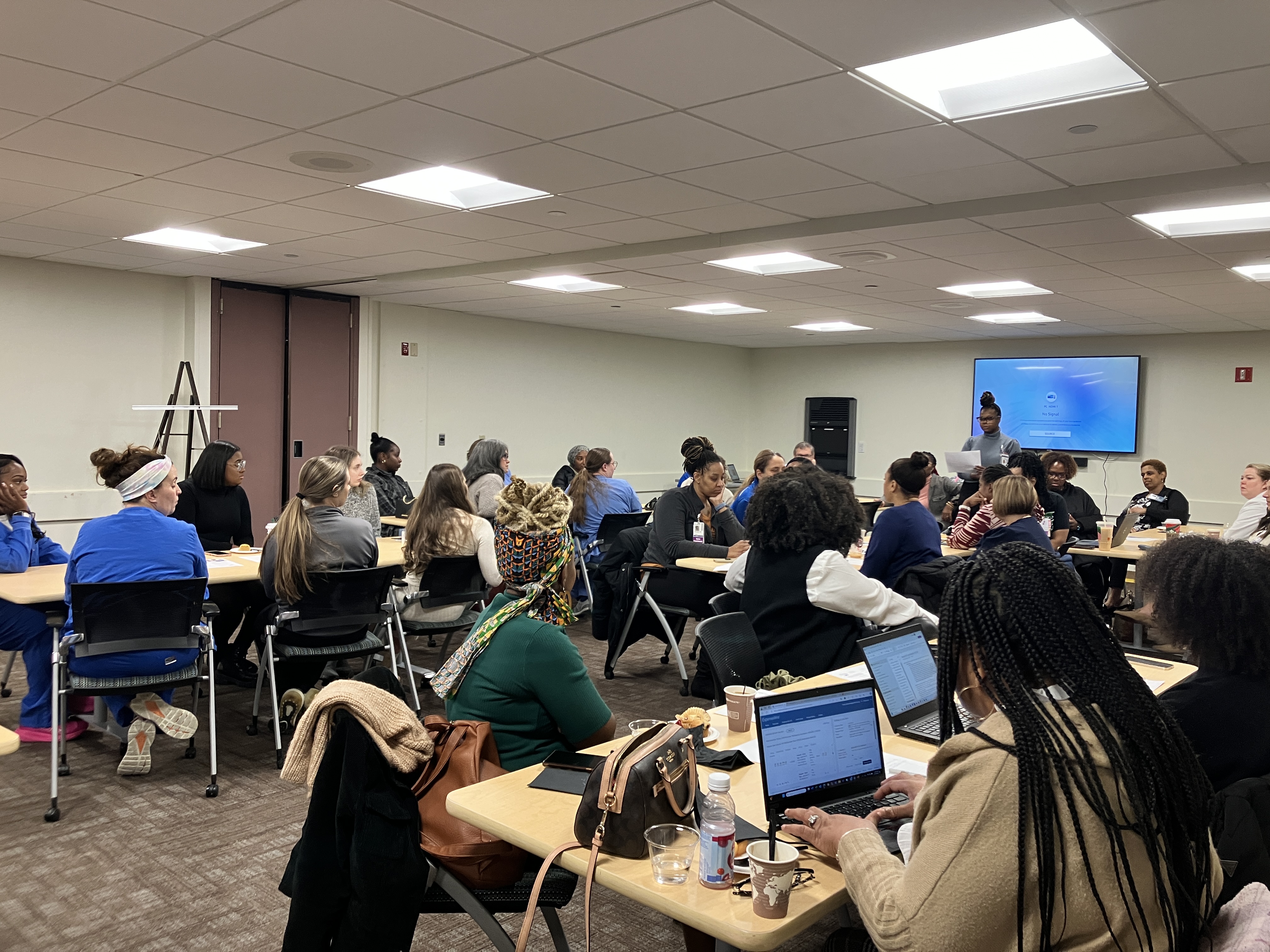 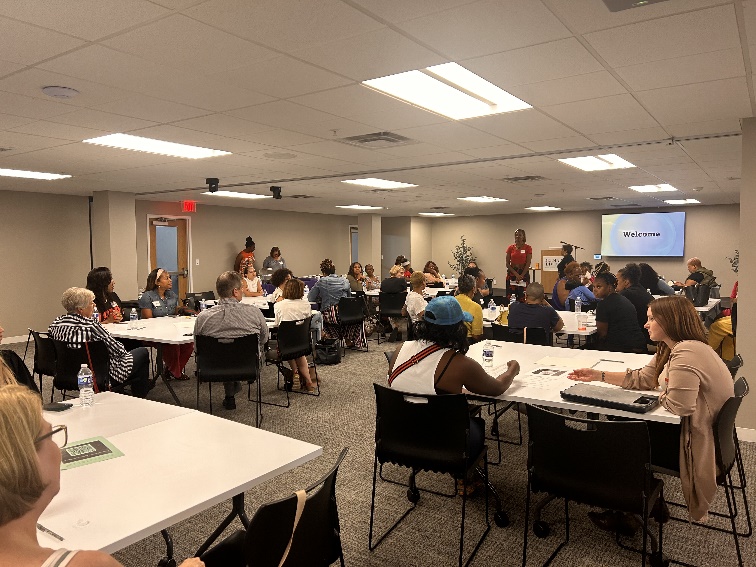 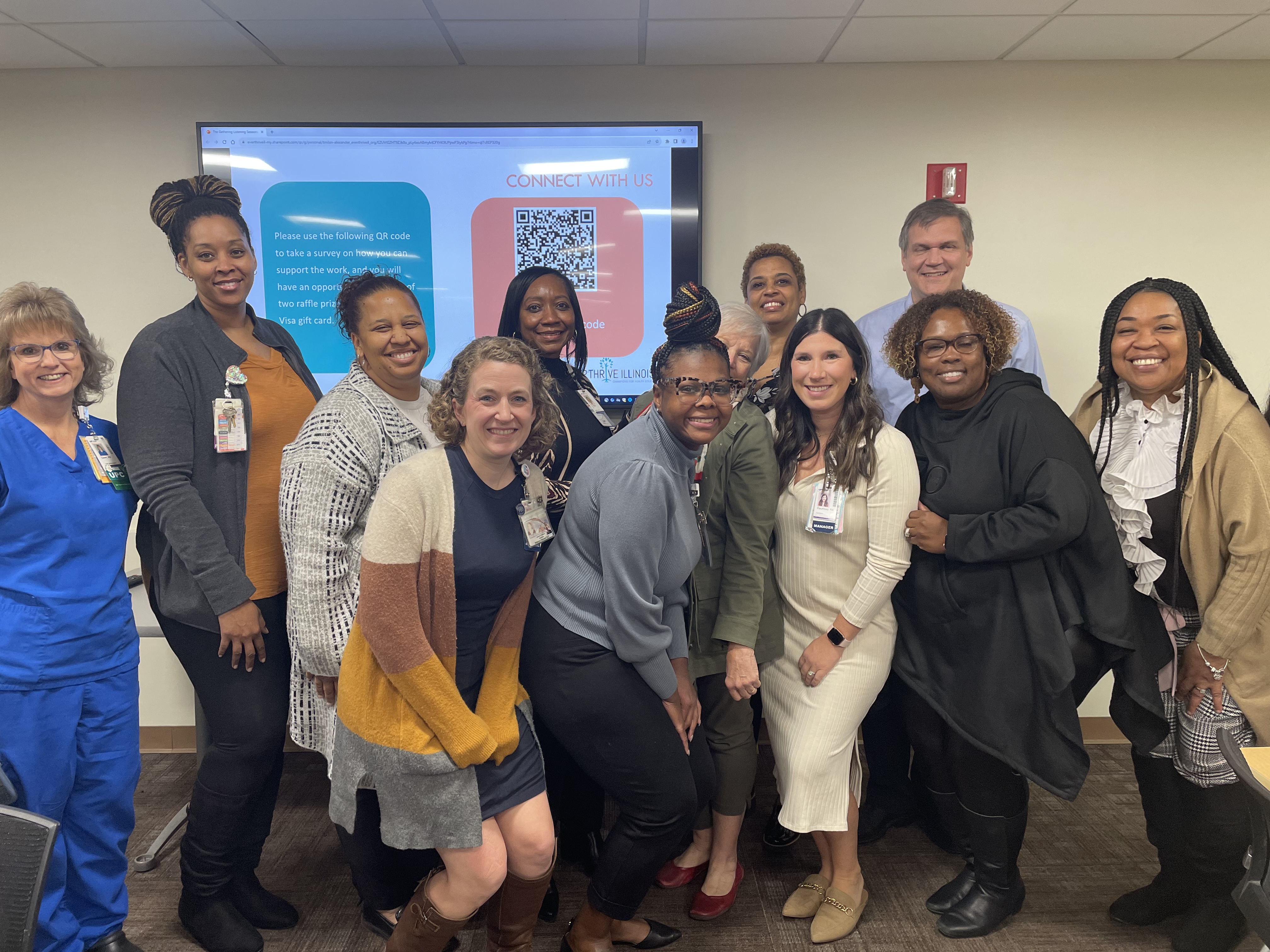 [Speaker Notes: Feedback from some community partners was that it would be very impactful to see partnership and a more united front from hospital systems in the region towards the commitment to improving maternal health outcomes 
We partnered with another major hospital system in the region as well as a key community organization to provide a community forum to discuss respectful care for the first event, then just with our hospital for the second
50 attendees for the first, 48 for the 2nd; multidisciplinary – including hospital administration, physicians, staff nurses, community members, former patients, CHWs, Doulas, reps from state agencies
We began with food and networking at small tables
The small tables had discussion questions that a moderator prompted and set time for discussion – this allowed for more intimate discussion and expression of feelings regarding experiences and respectful care
Each table took notes 
We began a larger group discussion including feedback and report out from the smaller discussion groups
This was a very engaged conversation that generated a great deal of enthusiasm for both events]
Hearing Patient Voices: Sharing Feedback
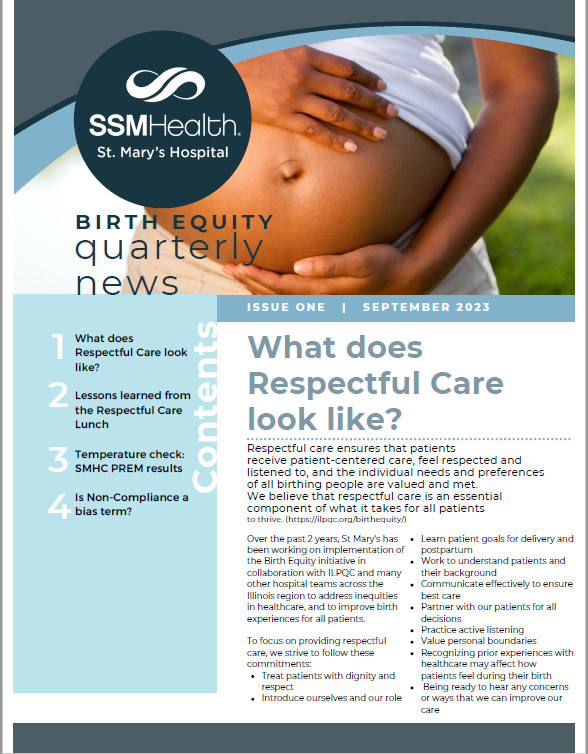 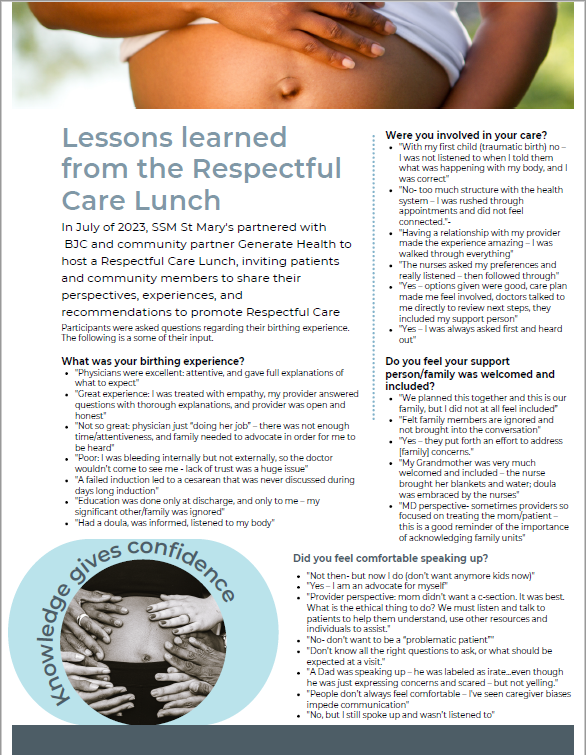 Notes summarizing Respectful Care Lunch 
Sharing PREM Survey results
Discussion of results at L&D staff meetings
Blog written in newsletter format and distributed to all Women’s Services depts and Providers
50
[Speaker Notes: Notes from the discussion at the RCP Lunch were summarized and disseminated among the hospital leaders from the 2 hospitals
Discussion of results was done with L&D staff meetings
Shared learnings in a newsletter to the remainder of our physician staff, nursing staff and administration]
Thank You
Elena Jenkins BSN, RN
    DNP Student
Nurse Manager Labor and Delivery
SSM St Mary’s Hospital – St Louis
Elena.jenkins@ssmhealth.com
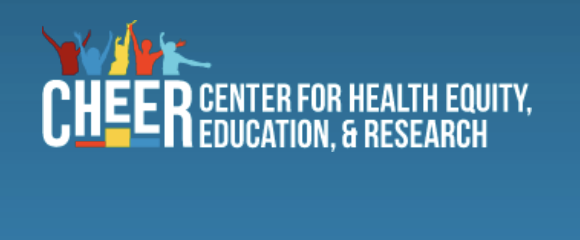 Opportunity: Looking to enroll 100 Hospitals  
Free training and support from a diverse team of interdisciplinary experts to implement the Ten Steps to Successful Breastfeeding 
25 Hospitals already enrolled, 0 in Illinois 
View their informational webinar here.
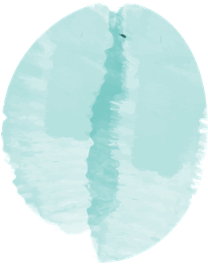 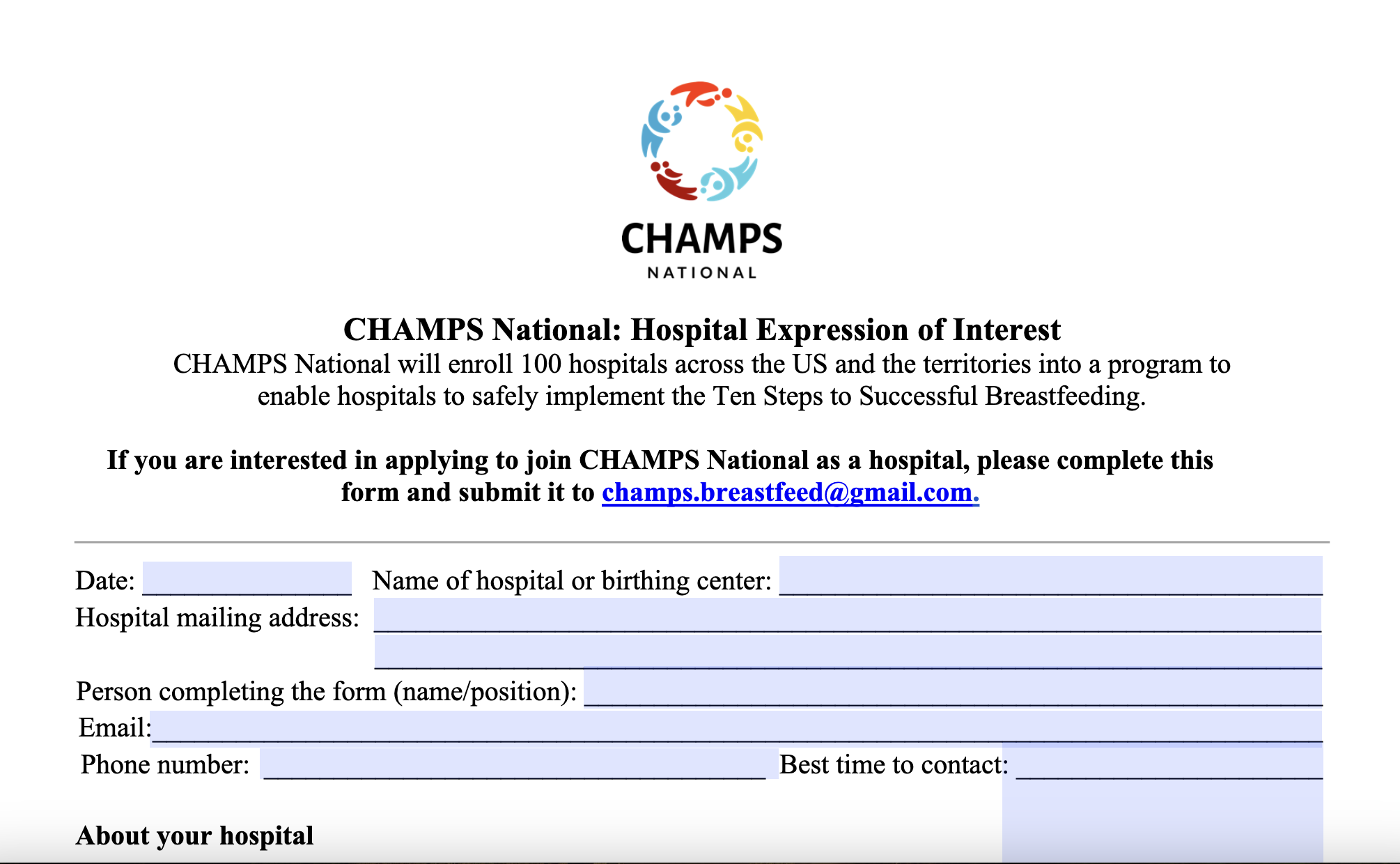 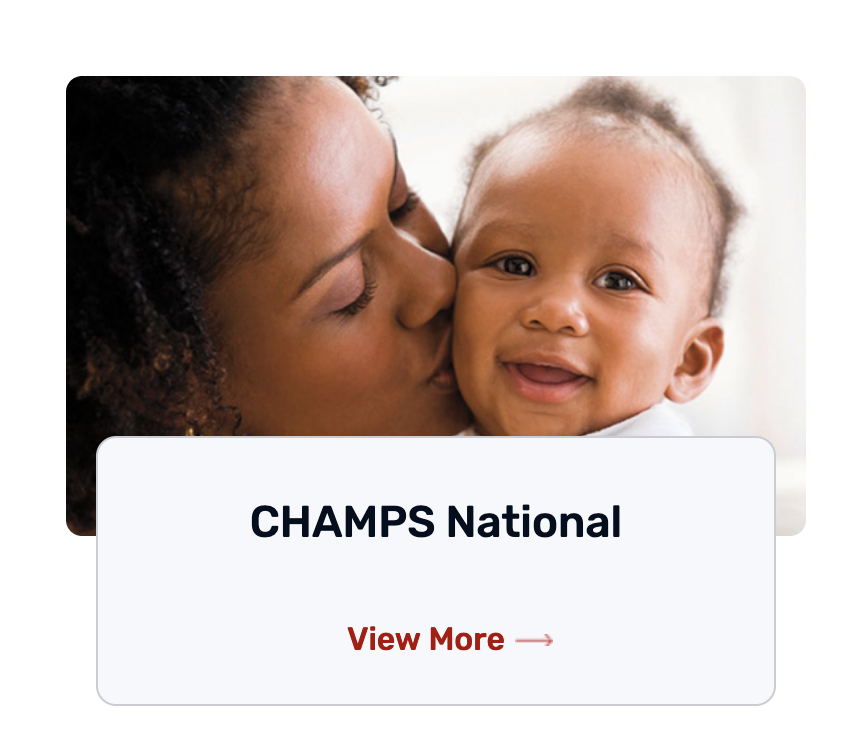 [Speaker Notes: Note: In September 2023, the CHAMPS program entered into a 3-year cooperative agreement with the Centers for Disease Control and Prevention (CDC) to enroll and work with 100 hospitals across the US and territories on reducing racial disparities in breastfeeding rates and maternal-child health practices.]
ESSI Data Collection
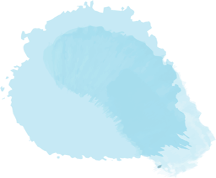 Data Collection Timelines
Need clarification about ESSI Data? 
Watch the ESSI Data Training Webinar recording
Baseline Data (October-December 2023):  was due February 15th
Ongoing data, due on the final day of the following month:
January Data Due February 29th
February Data Due March 31st
March Data Due April 30th

Award Data (Baseline – March 2024):      Due April 30th
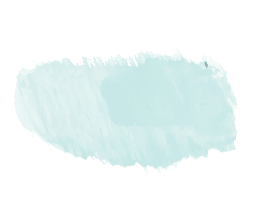 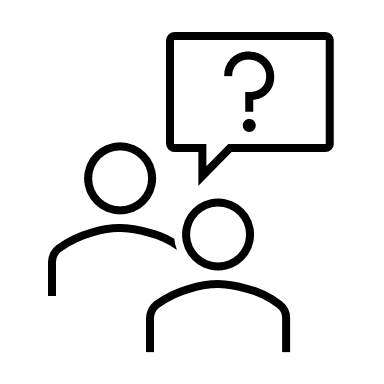 54
Illinois Perinatal Quality Collaborative
Two ESSI Data Forms
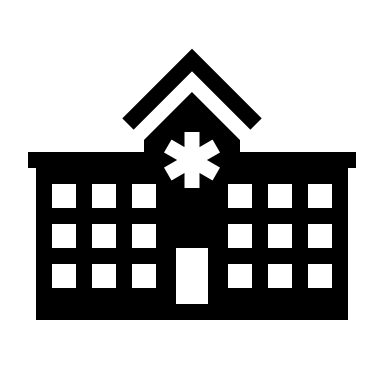 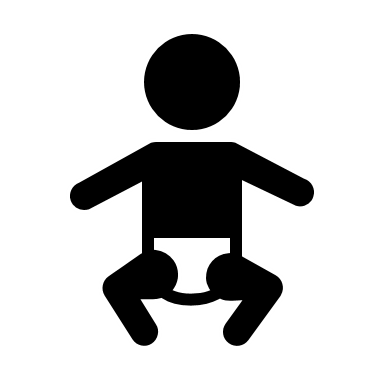 55
Illinois Perinatal Quality Collaborative
Upcoming ESSI Calls
56
Illinois Perinatal Quality Collaborative
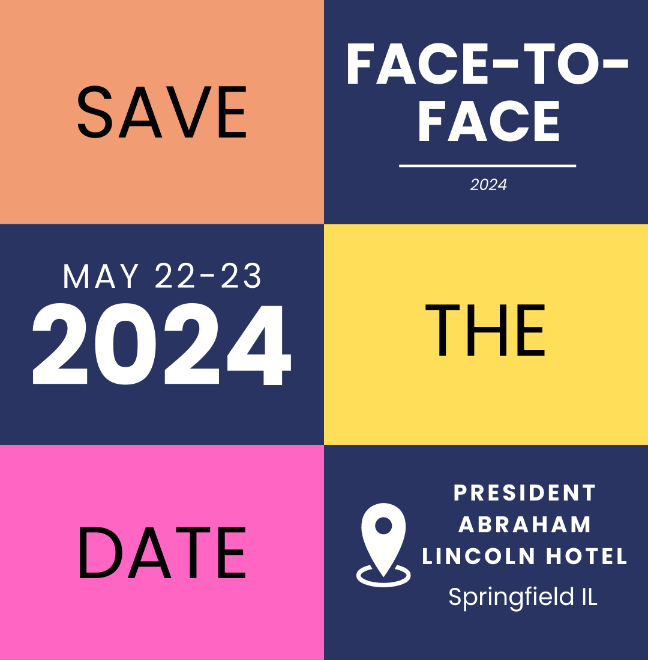 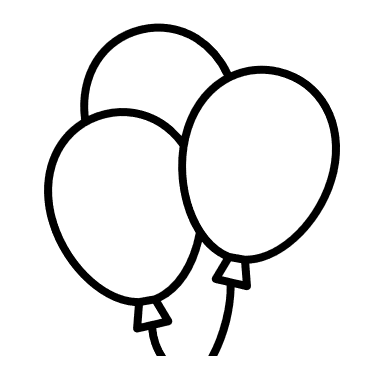 ILPQC 
2024 Events
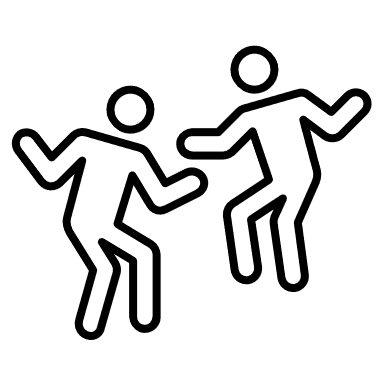 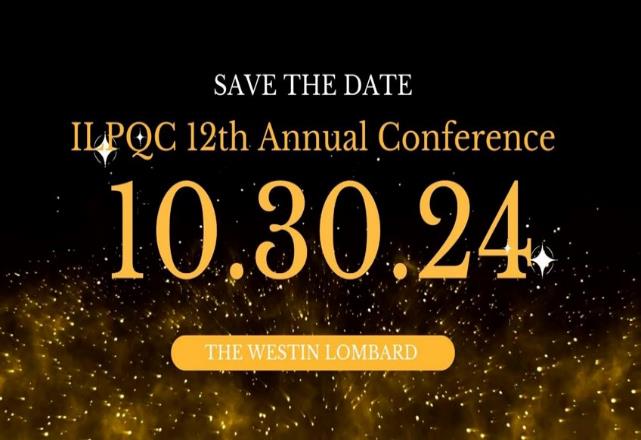 57
Illinois Perinatal Quality Collaborative